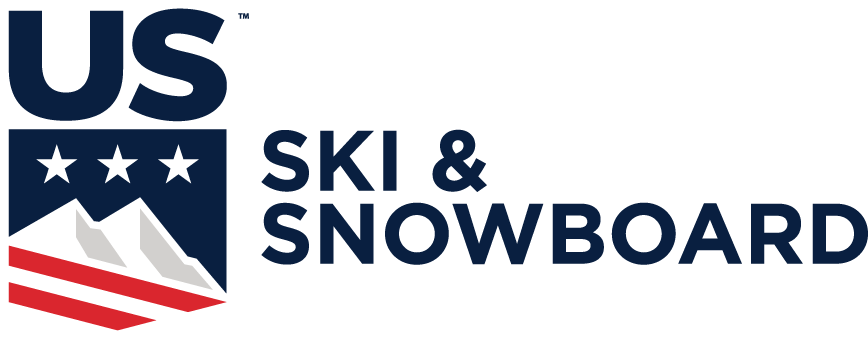 VOLA
Guide for Using Vola Event Management 
and 
Timing Software for Season 2021
IMPORTANT SEASON 2021 NOTICE
The COVID-19 pandemic may require ski area management to implement procedures to protect the wellbeing of their employees and guests.  
These procedures may:
vary from venue to venue, county to county, state to state
impact event operations and programs 
must be relayed to all event officials, Team Captains, and competitors 
must – without question – be respected and observed
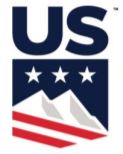 COVID-19 BEST PRACTICES GUIDELINES
In addition to ski are management procedures, all event operations must follow local health authority guidelines  
During the pandemic, U.S. Ski & Snowboard will maintain a COVID-19 resource page with recommended protocols: 
           usskiandsnowboard.org/covid-19 
Alpine Officials’ information is available in a separate education folder entitled: 
           “COVID-19 Best Practices Guidelines”
[Speaker Notes: Documents on the U.S. Ski & Snowboard website are “living documents” and will be updated as COVID-19 protocol changes occur]
Race Results Softwareusskiandsnowboard.org/sport-development/officials-development/timing-race-administrationvola.fr/en/timing/logiciels/suite-skialp /skialp-pro
Downloading Vola Ski Alp Pro
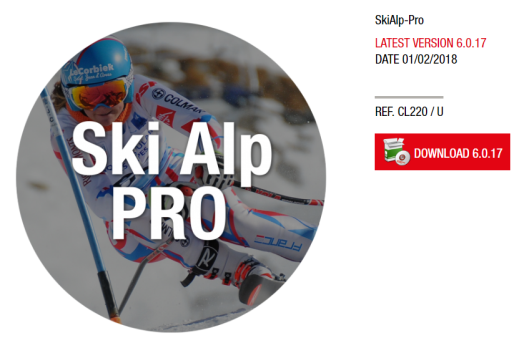 Access the Vola Website.
Click on icon 

Create your profileand confirm via registration email.

Select Nation/Language

Download will begin of 
the .exe file
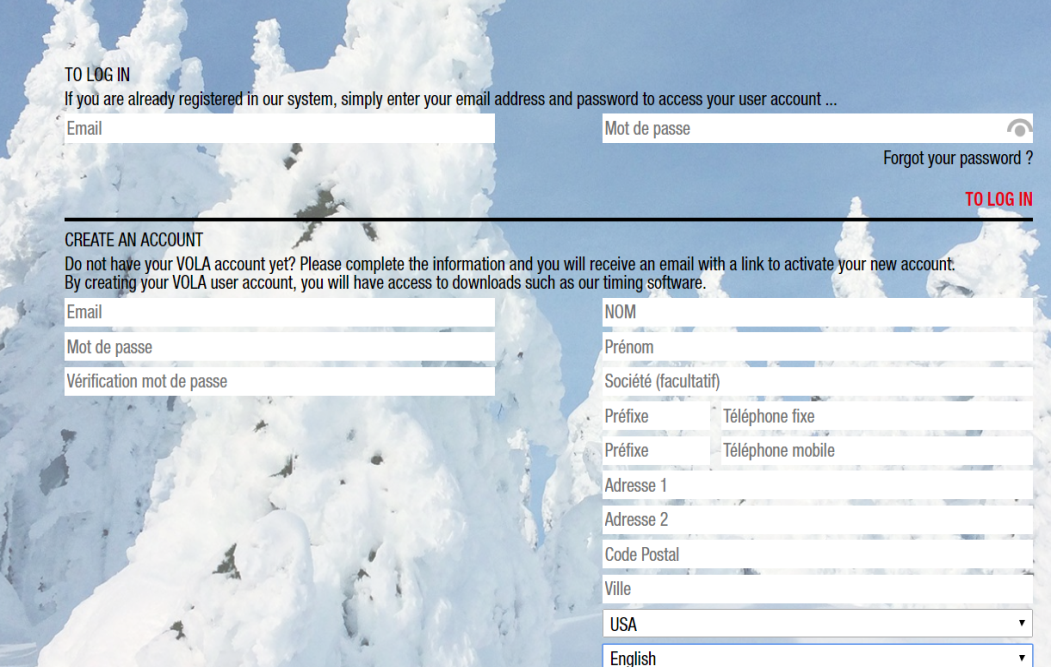 Select ‘Run’
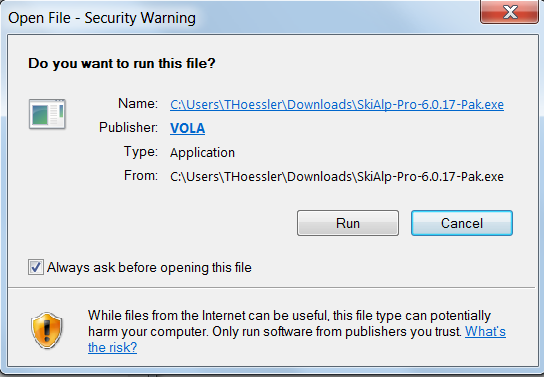 NOTE: You will be asked if you wish to allow this program to make changes to your computer.  In order to continue installation, you must answer: YES
Select ‘Next’ and Begin Installation
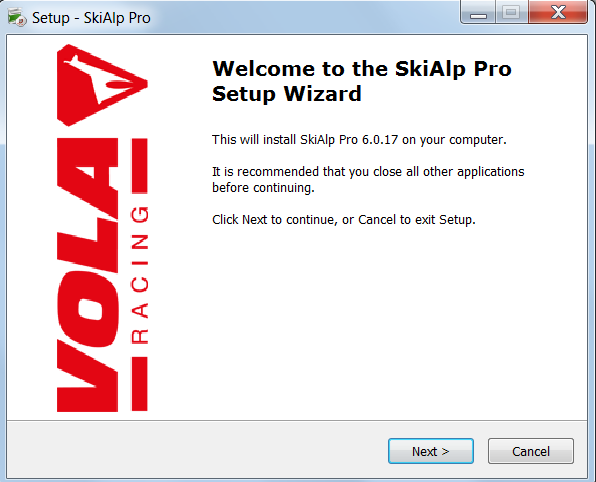 Accept and Select Next
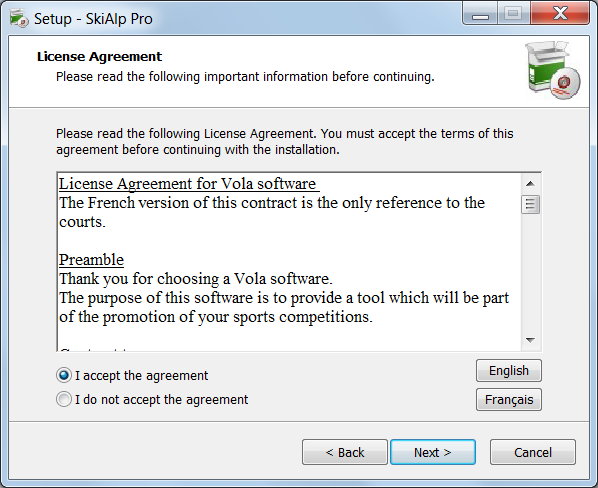 Select Next
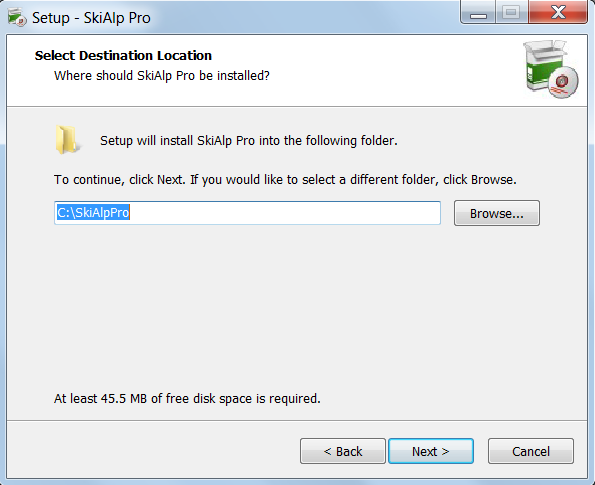 FINAL STEPS:
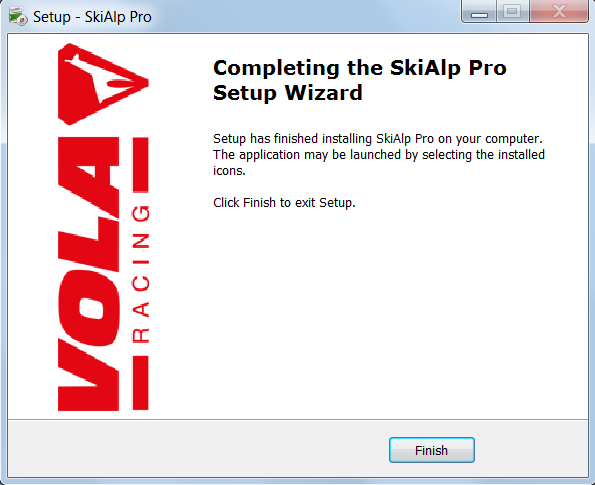 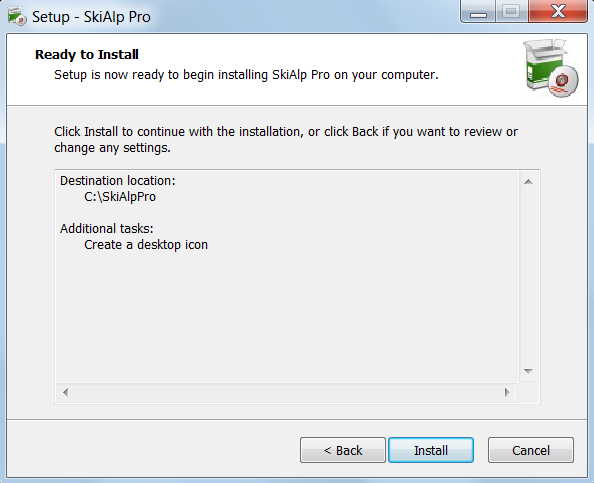 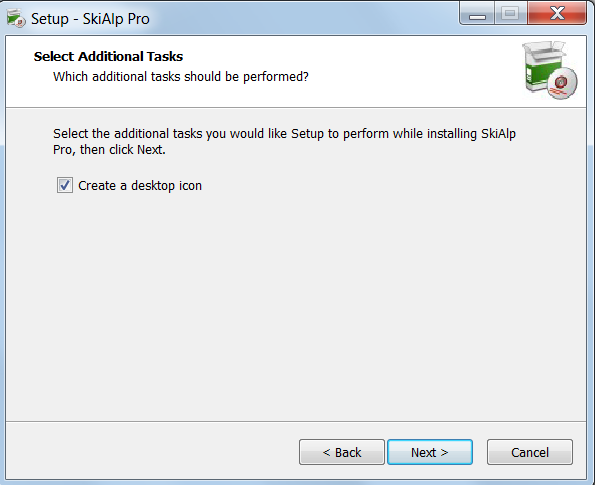 3. FINISH
1. Create Icon/NEXT
2. Verify/INSTALL
Click on created desktop icon to start the software.
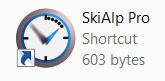 Local Configurations
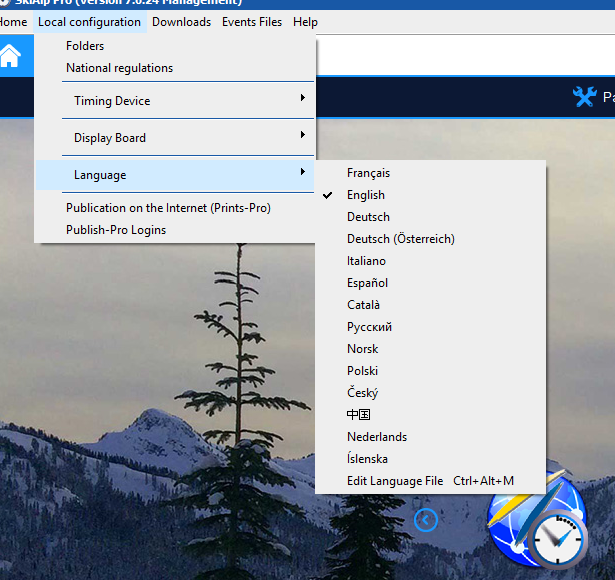 Choose Local Configurations

Choose National Regulations

Choose Language:
‘English’
National Regulations
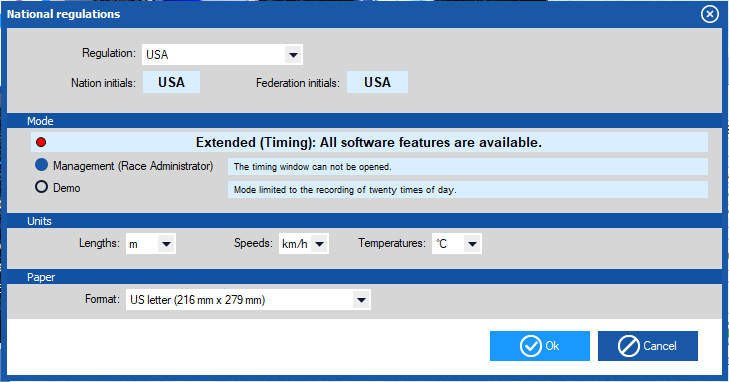 This sets your 
- Nation
- Lengths
- Speeds
- Temperature- Management  
  mode for Race 
  Administrators
OPENING SCREEN
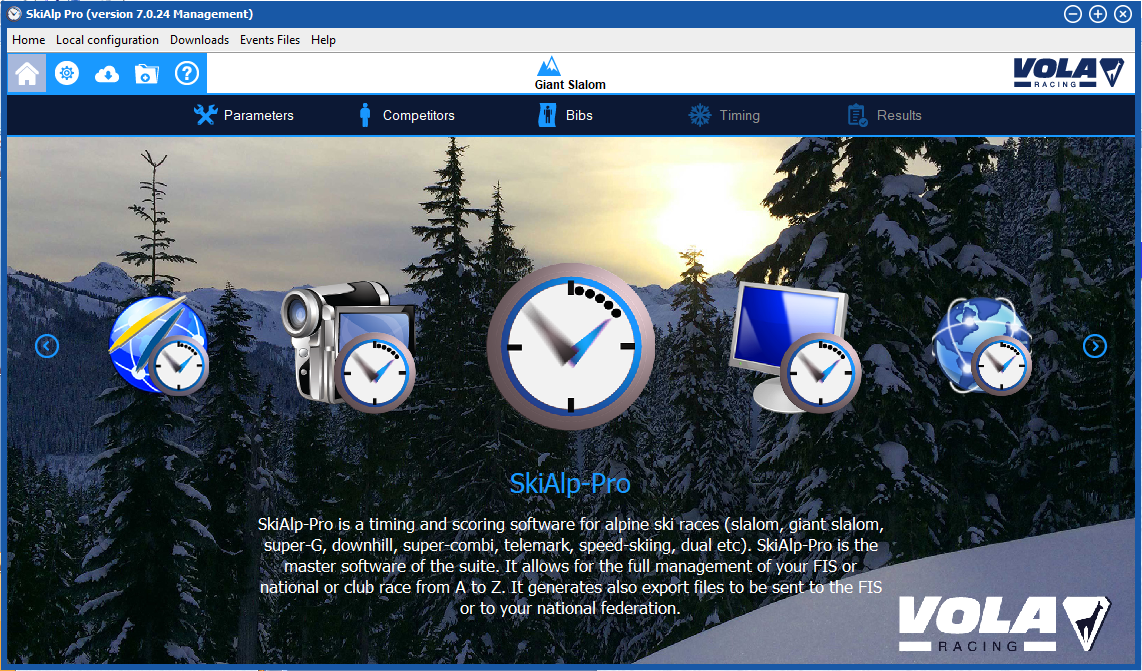 Time to verify your dongle and create an event.
Verify your dongle
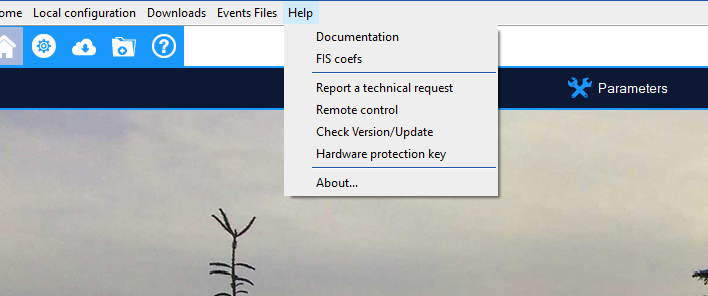 Select Help
ChooseHardware Protection Key
Dongle Driver and Confirmation
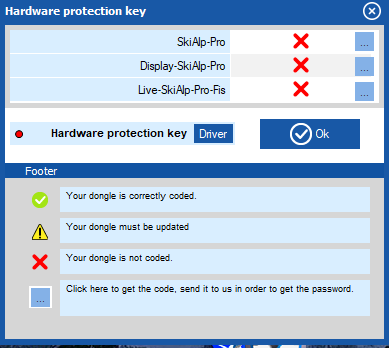 Install Driver: Follow the directions carefully
Red   confirms the dongle is NOT working properly.
Creating an Event
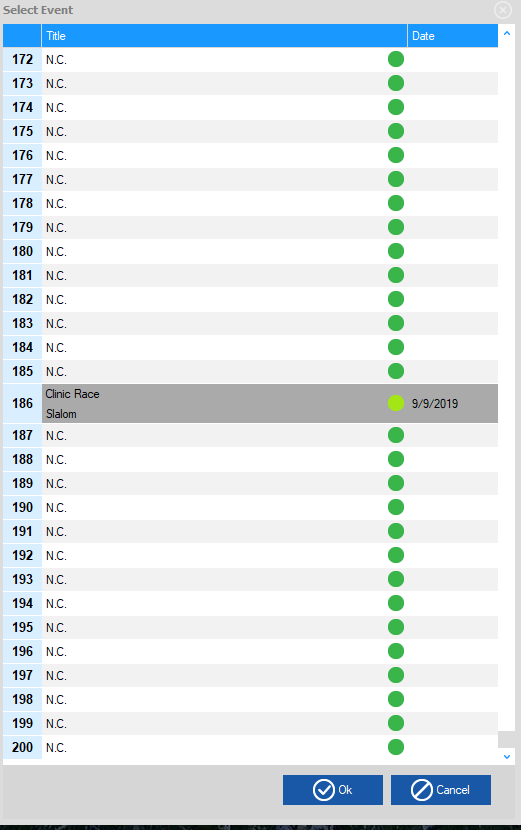 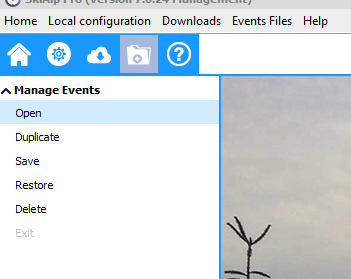 Click on Folder Icon to open ‘Select Event’ Window.
Choose Manage Events
Choose a previous event orChoose N.C. to create a ‘New Event’
Will hold up to 200 events
NOTE: A ‘dongle’ is not required in order to create or administer an event.  It is only required for timing functions.
New Event Selected
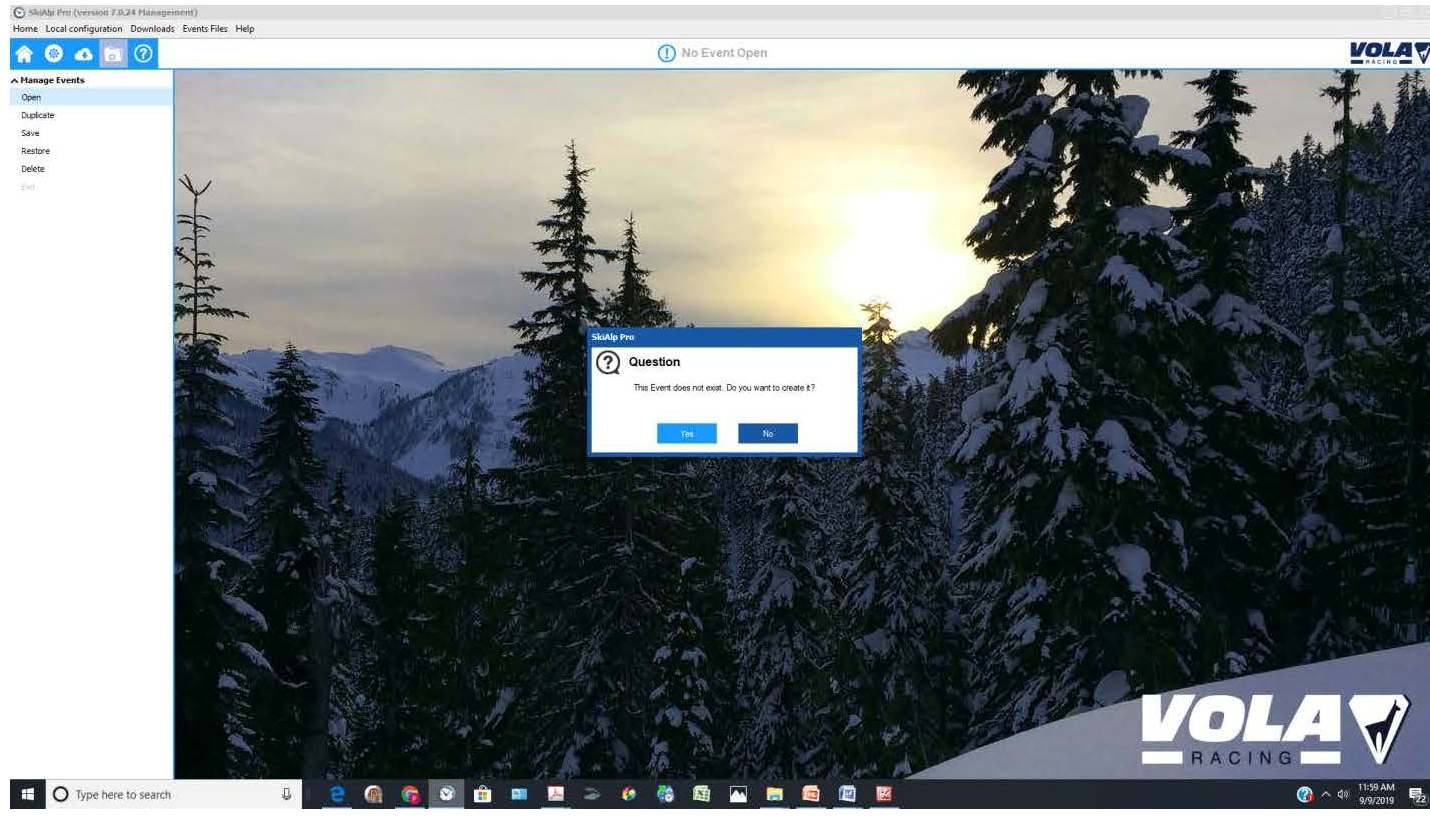 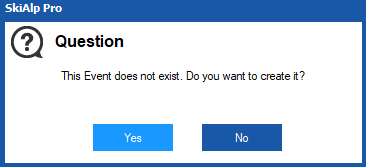 Event Type
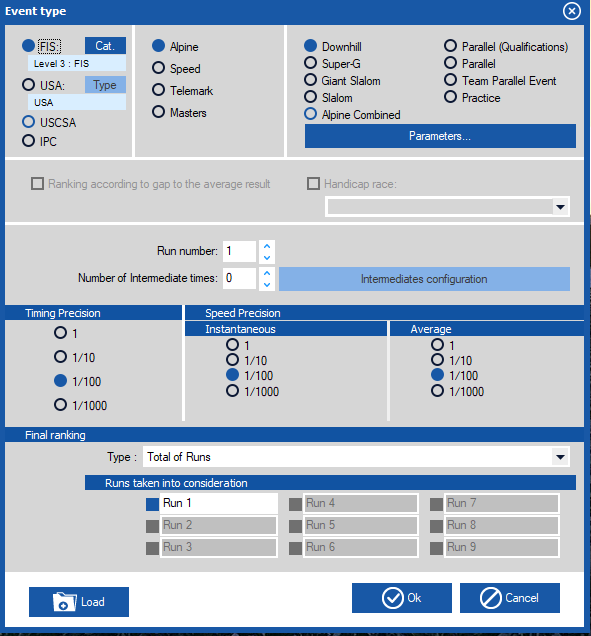 Use the radio buttons to complete the data for your event:- U.S. Ski & Snowboard/FIS- Discipline/Event:   
    DH.SG.GS.SL.AC.PL
- # of intermediate times- # of runs in the event- Timing Precisions as 
   reported on results
PARALLEL: Set your “Parameters”
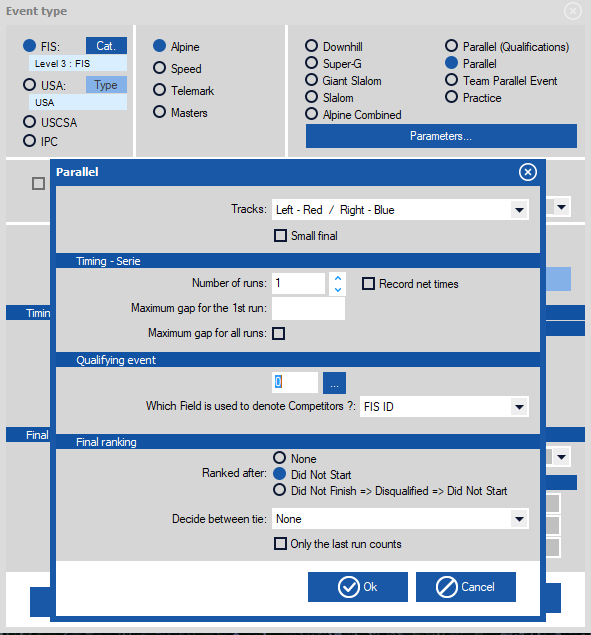 General Parameters
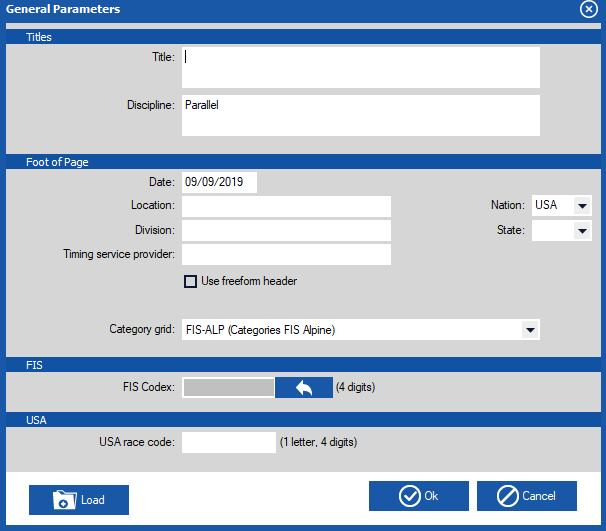 - Event Title
- Discipline/Event
- Date
- Location
- Organization
- Timing
Codex and Gender – U. S. Ski & Snowboard Races
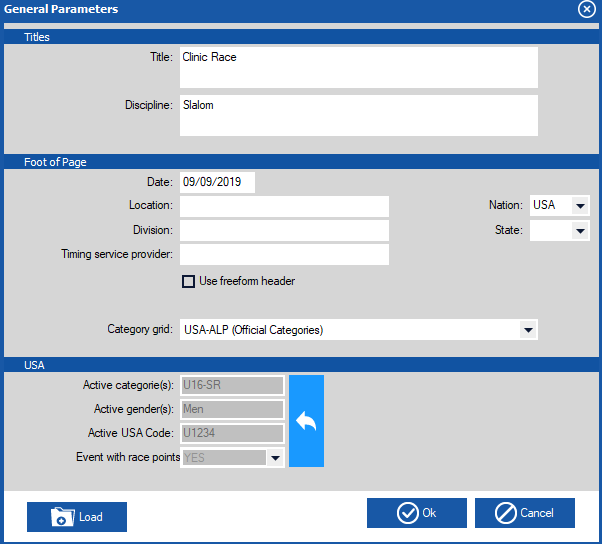 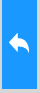 Click on          to add gender, age class & codex
Codex and Gender – U. S. Ski & Snowboard Races
Choose + , 
then double click on Category = Age ClassGender = Men/WomenCodex = USA codeEvent points = yes/no


This example will only showone gender per event file.
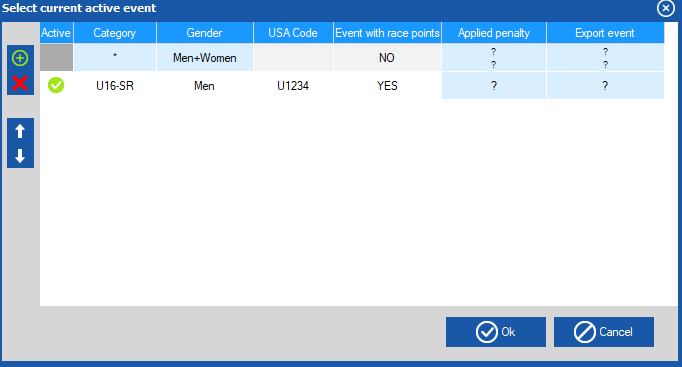 Printing Parameters
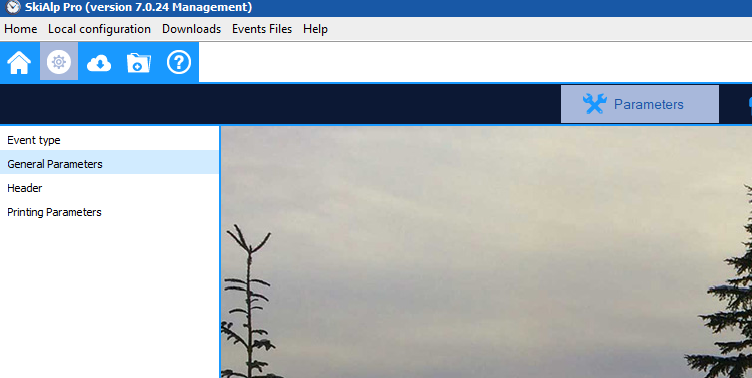 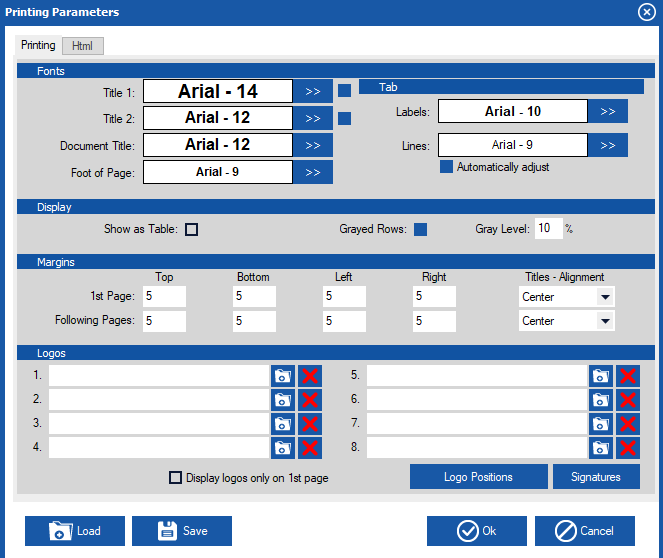 OC can choose from different Fonts, Font Size, Logos, Watermarks, General layoutCan be saved for future use
Printing Parameters Adding logos
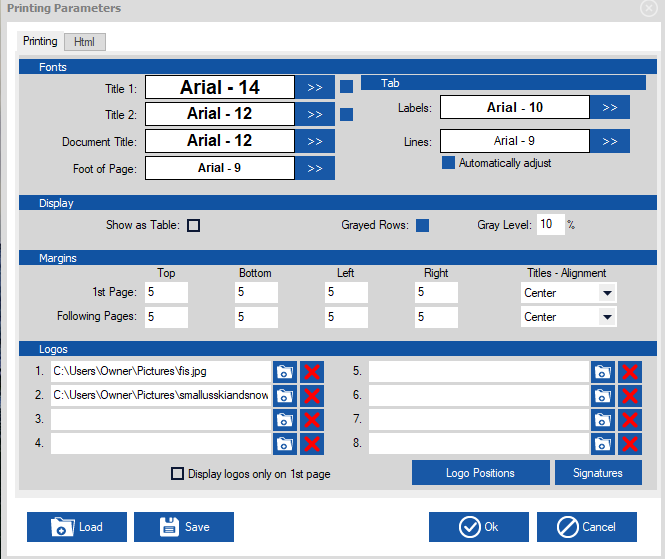 Logo set ups can be ‘Saved’ to
your ‘config’ folder

Your logo set up can then be loaded into a new event folder
by using the ‘Load’ button.

Logo layout can be accessed by selecting logo positions
Parameters Header – Officials
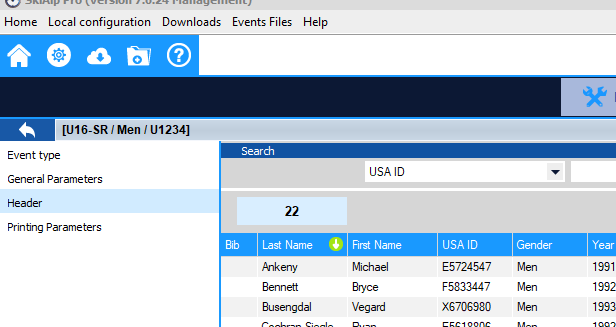 Choose the Jury you need printed on results.
Place your cursor in the desired field and choose F1 to pull up valid officials.
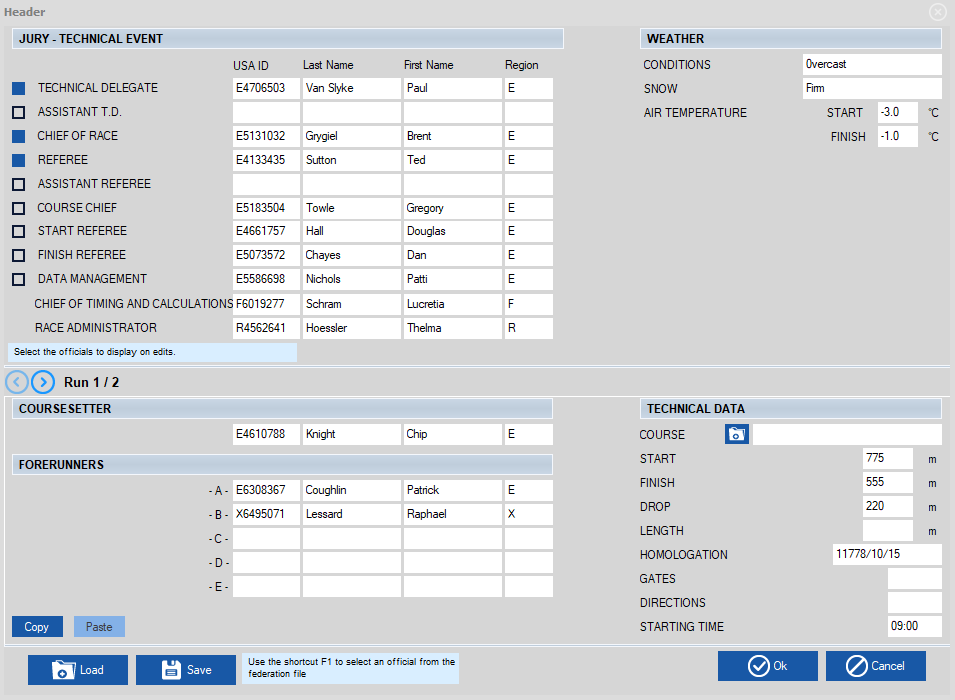 Parameters Header Forerunners-Technical Data
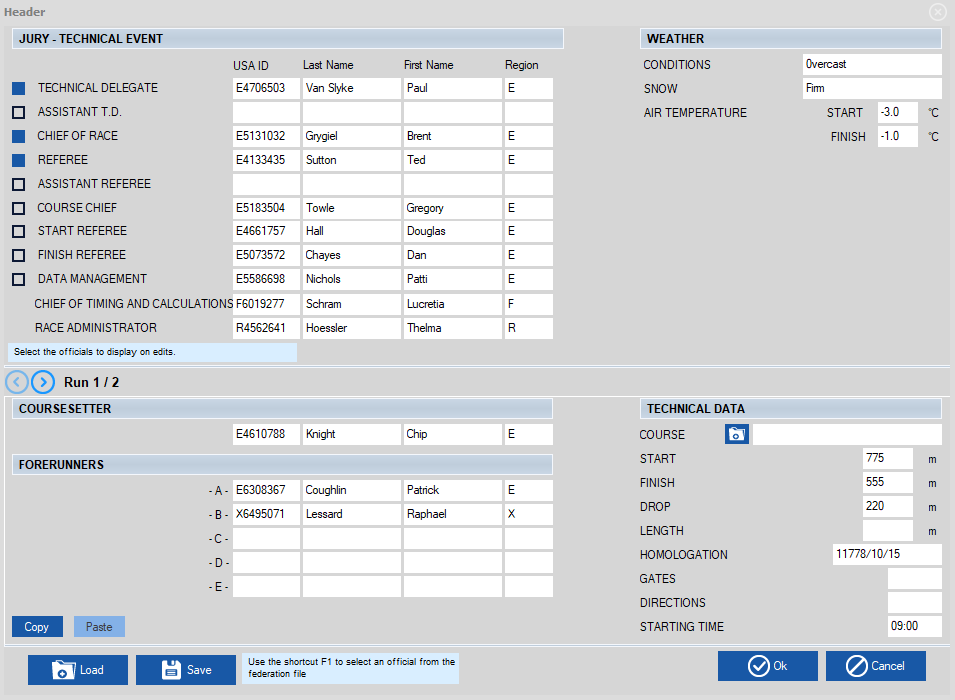 Enter Weather Data
Choose the folder next to ‘Course’ to download homologation information
Course Setter and Forerunnerscan be entered by using F1
Competitor Page
Select Competitors at top of the page.
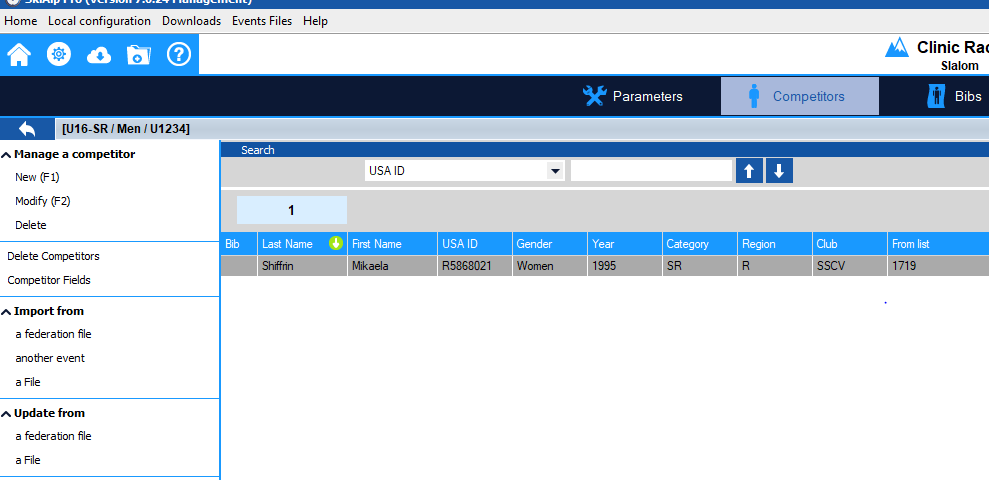 Downloading a Points List
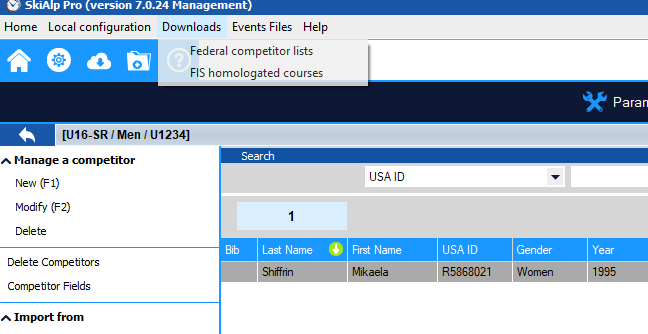 Choose the ‘Downloads’ tab from top and choose ‘Federal competitor lists.’
Choose FIS homologated courses to download a database 
of information to use in headers.  This only needs to be done once
 or twice a season.
“DOWNLOAD” Points List
Select List
Choose Update
Enter List # or ‘Search for the last list’. 
‘Download this list’ followed by Ok to import the list and the athlete list will open.
Complete for U.S. Ski & Snowboard  and FIS (alpine for U.S. Ski & Snowboard  only)
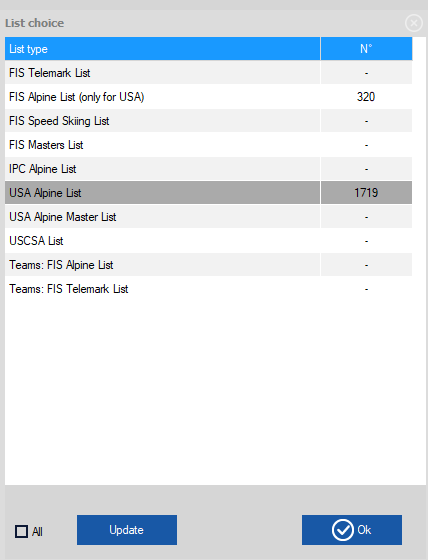 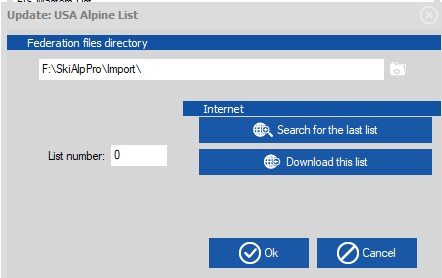 Points List – Entering Individual Athletes
In Competitor screen, select Import from a federation file. Then select the list USA Alpine or FIS
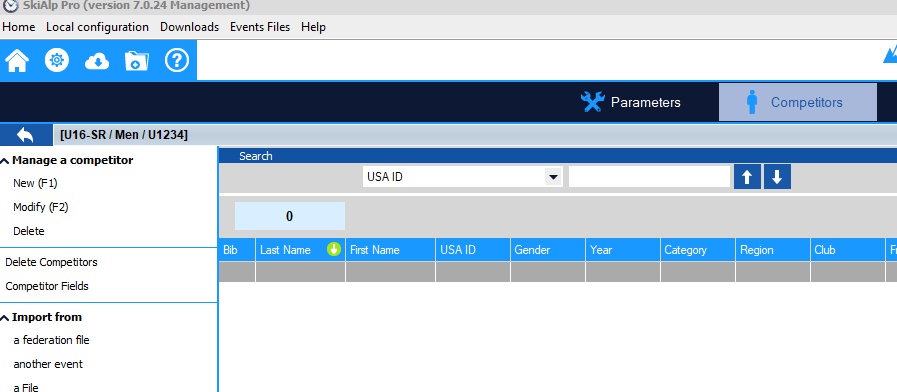 Points List – Entering Individual Athletes
Enter ‘Last Name’ of the athlete.
Once highlighted, double click, or hit F1, to enter athlete into the event file.Filters can be set up to enter blocks of athletes.
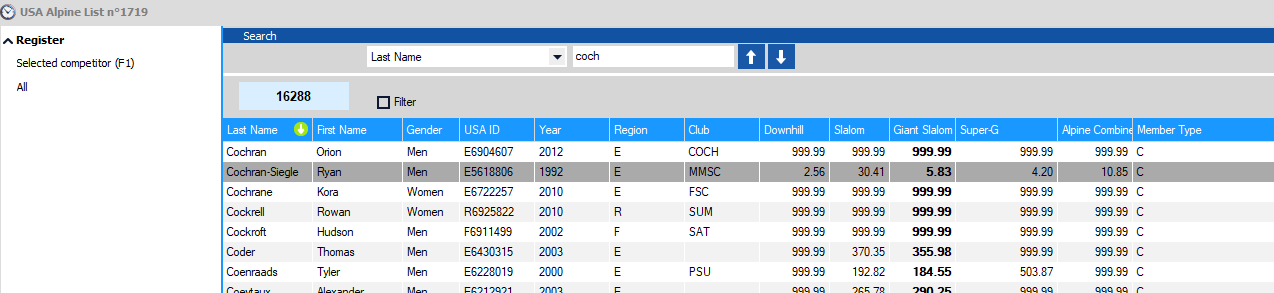 Entering Athletes using Filters
To enter a group of athletes you can apply a filter. Filters are available for: Gender, Year of Birth, Event, Club, Division, Etc. To access the filter screen select the filter box on the points list
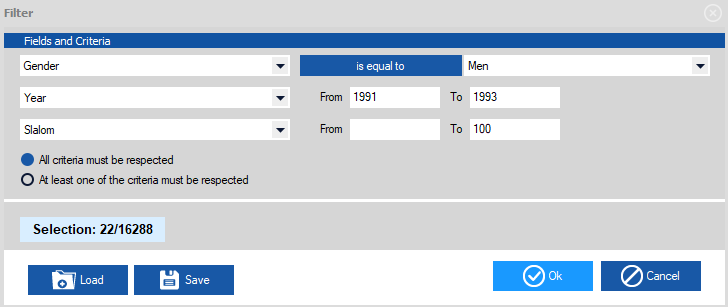 In this example: 22 athletes meet the criteria of Men, YOB 91-93 with SL Points between 0 and 100
Competitor Fields
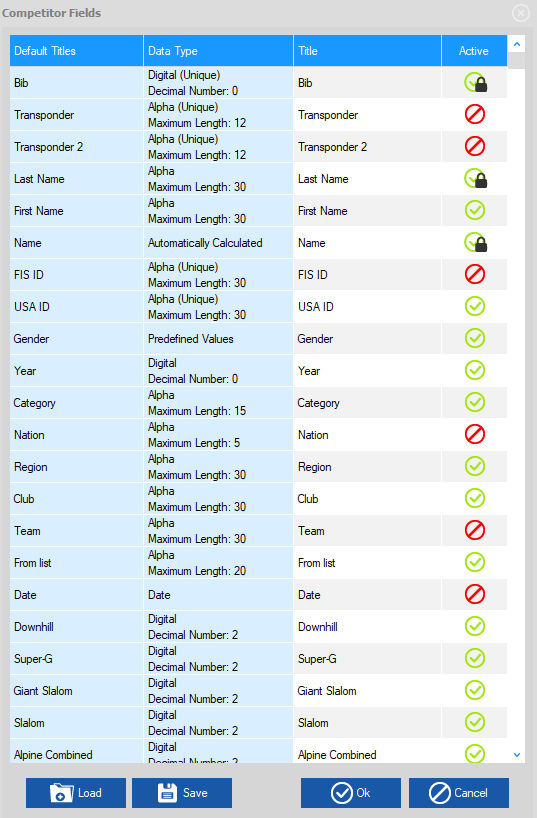 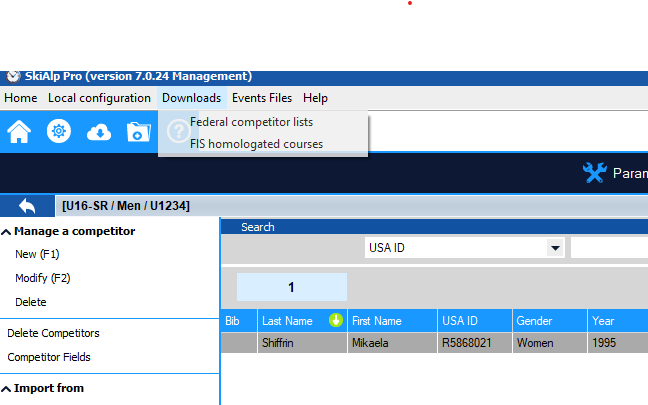 Define your competitor fields prior to importing competitors from excel.

Choose:      ‘Competitor Fields’

(Make Category active if you want to see age classes.)
Double click to make item active 
or inactive, notated by  green and red  symbols
Importing Athletes via Excel
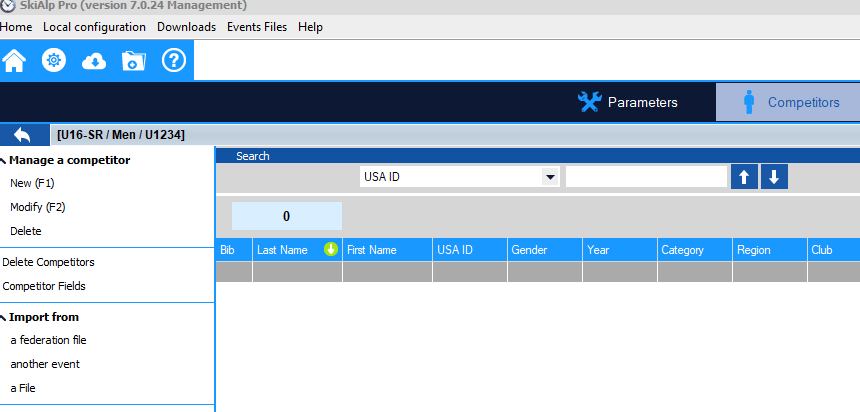 Choose:  ‘Import  from a File.’
Importing Athletes via Excel 1st way
Select file to import
Line up fields in the ‘Data Matching’ section.
Choose ‘Import’
Importing Athletes via Excel 2nd way= Paste
‘Copy’ fields needed from  your open excel file
import competitors from a file

‘Paste’ and athletes populate in the ‘Data Matching’ window
Verify Import Numbers Match
110 in the excel, 110 imported into the race file
Updating Points After Excel Import
Choose
‘Update from a 
FederationFile.’




Choose OK on next screen
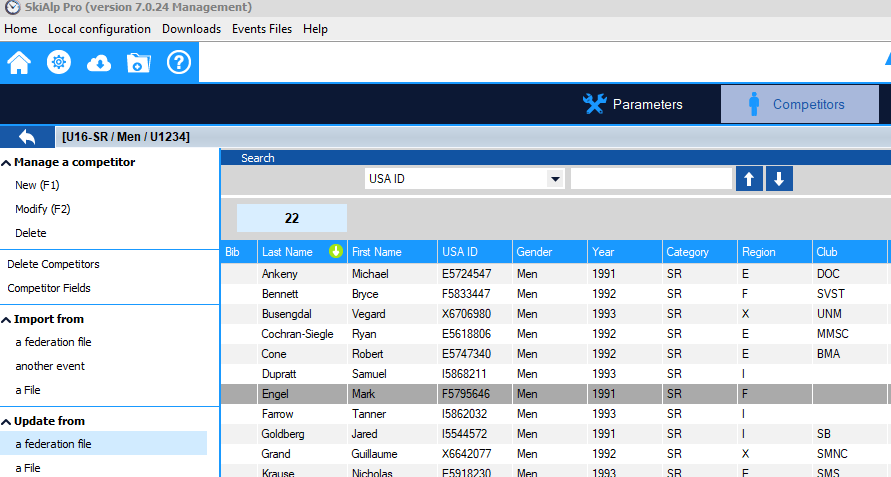 Updating Points
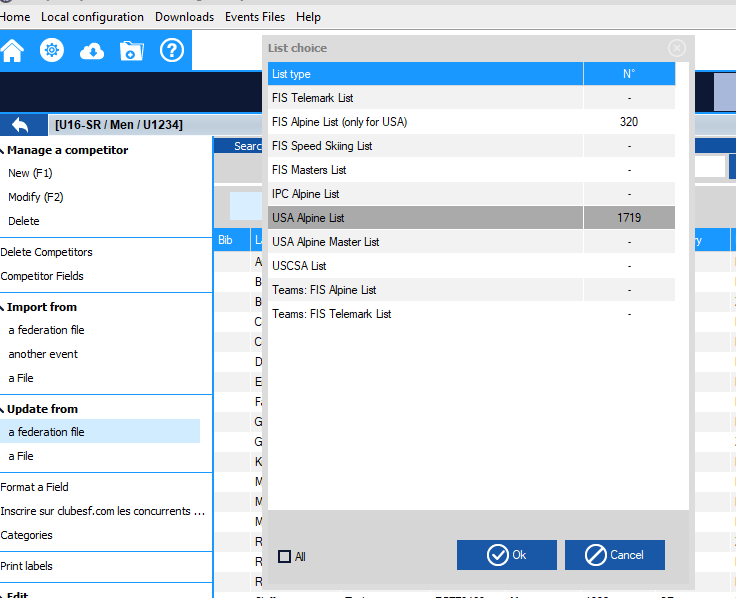 Select Update: 
Select Source

Confirm event(s)
(Double Click to select or deselect update fields)
Click ‘OK’
Reminder: always verify points after import
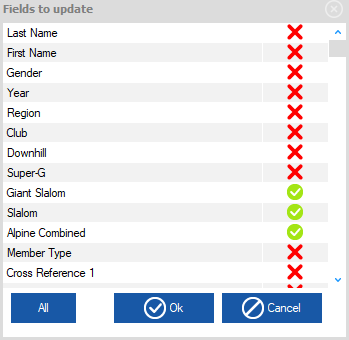 Quick Sort: Function can also be used in an Event File
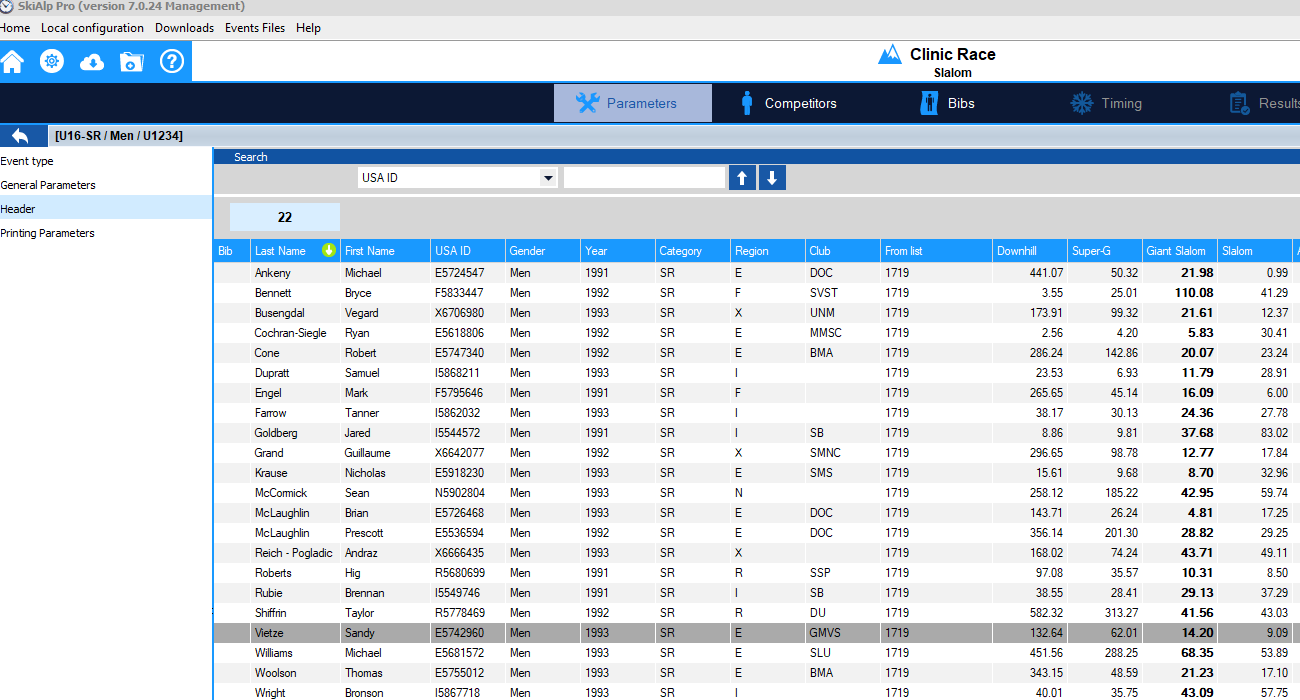 Green arrow signals the column you are currently sorted by.
Double click on column header to change the sort .
Assign Bibs
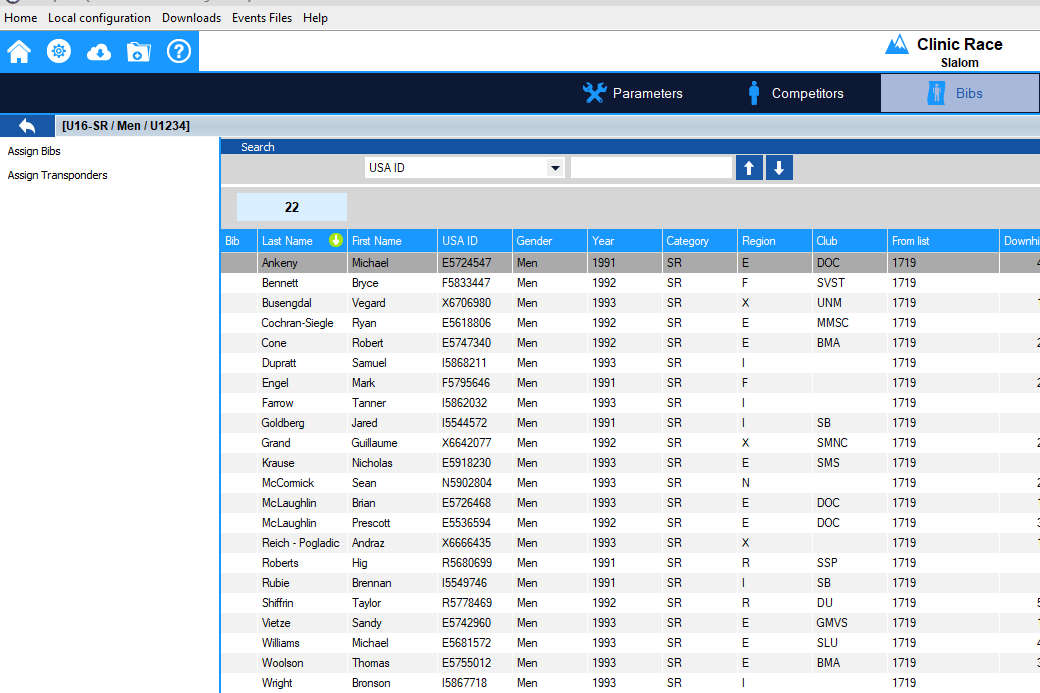 Select ‘Bibs’
Click on ‘Assign Bibs’
Draw and Assigning Bibs
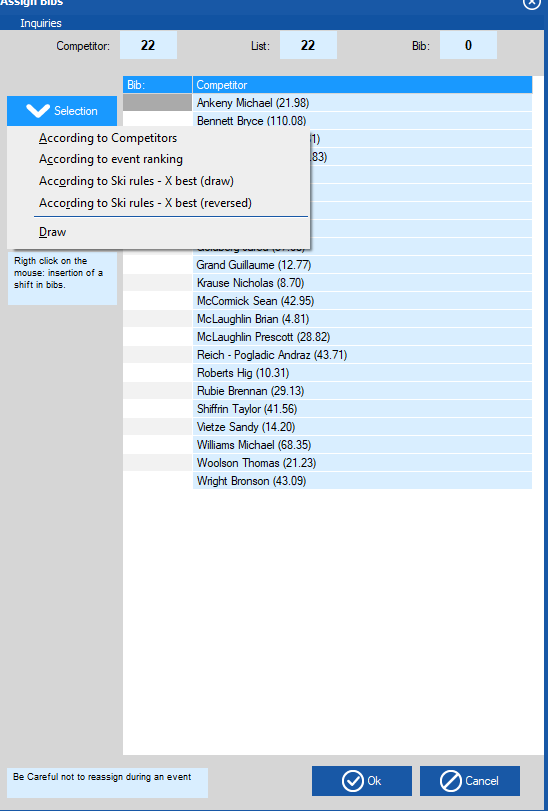 According to Ski Rules – X Best(draw)

This will Randomize the top 15 and the 999.99
Draw and Assigning Bibs
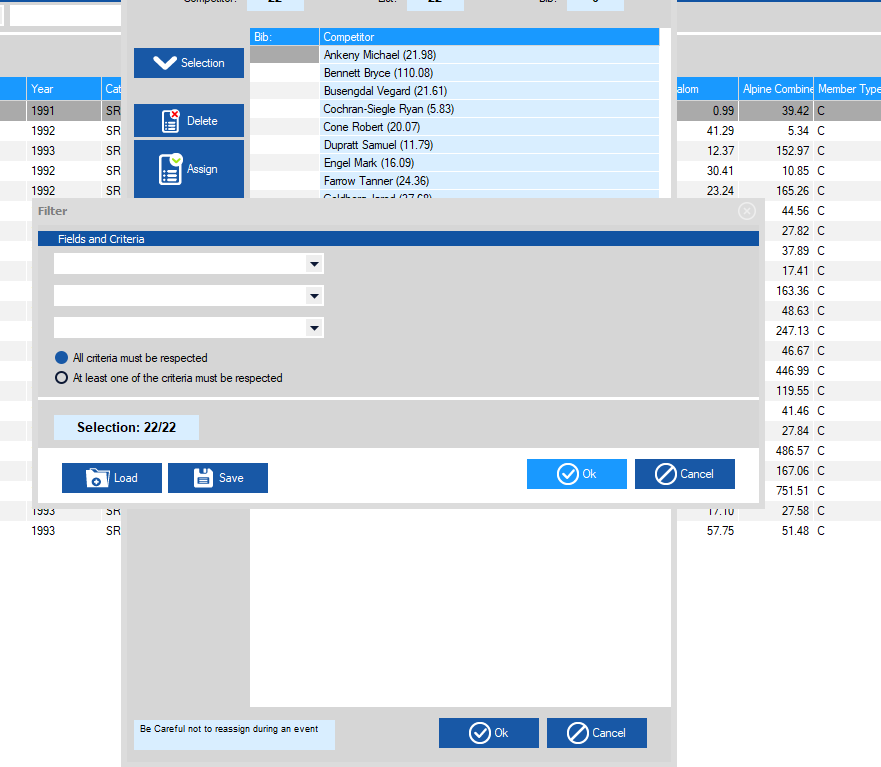 No filter needed in a regular Scored EventChoose ‘OK’
Draw and Assigning Bibs
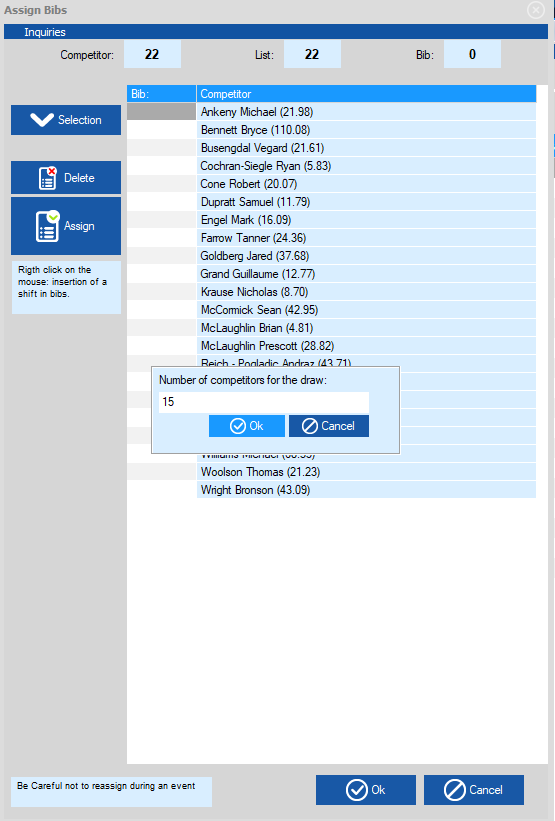 Choose‘Number of Competitors for Draw’
(Defaults to 15)
Choose ‘OK’ and randomization will occur. Scroll and Review accuracy of process.
Draw and Assigning Bibs
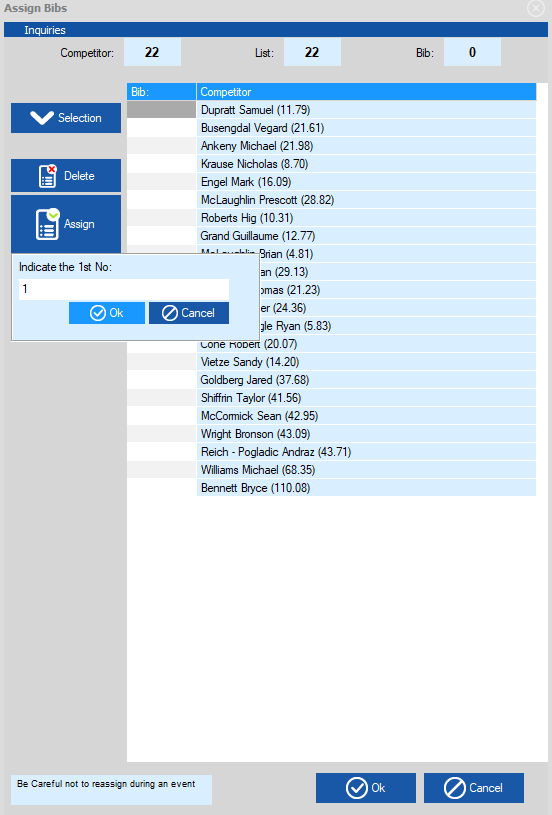 Choose ‘Assign’Enter starting bib numberChoose ‘OK’
Click ‘OK’  again to load  into the 
‘ Competitors page’
Draw and Assigning BibsNon-Scored
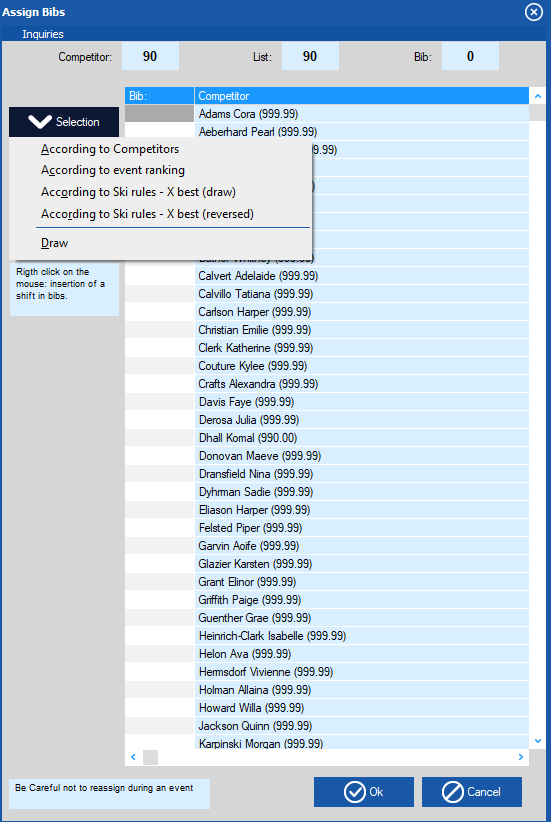 Non-Scored StepsAssign BibsSelectionDraw
Draw and Assigning BibsNon-Scored
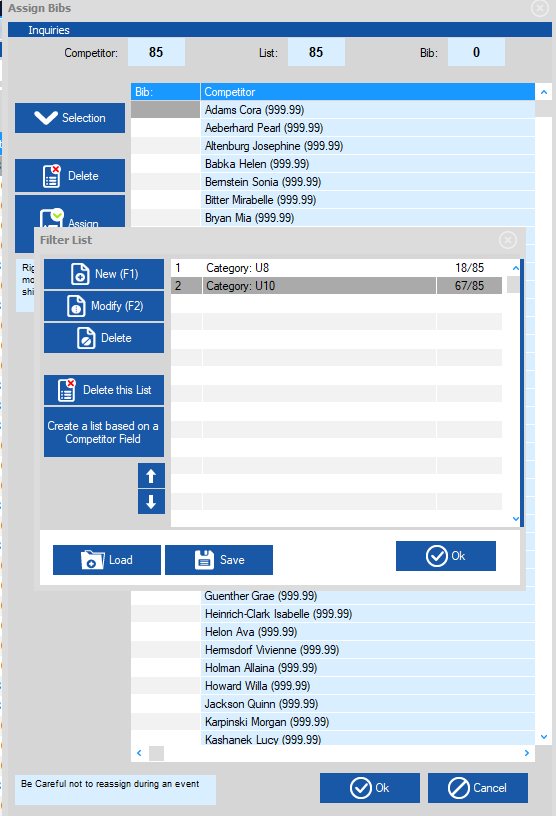 Choose ‘OK’ on Filter List Window Random of the full field has taken place.Proceed to Assigning BibsOR Apply a filter here and random will take place within each category
Missing bib – ‘shift in numbering’
When a bib is missing in the order:right click in the ‘shift’ column where you need to enter missing a bib.Enter # of bibs missing.
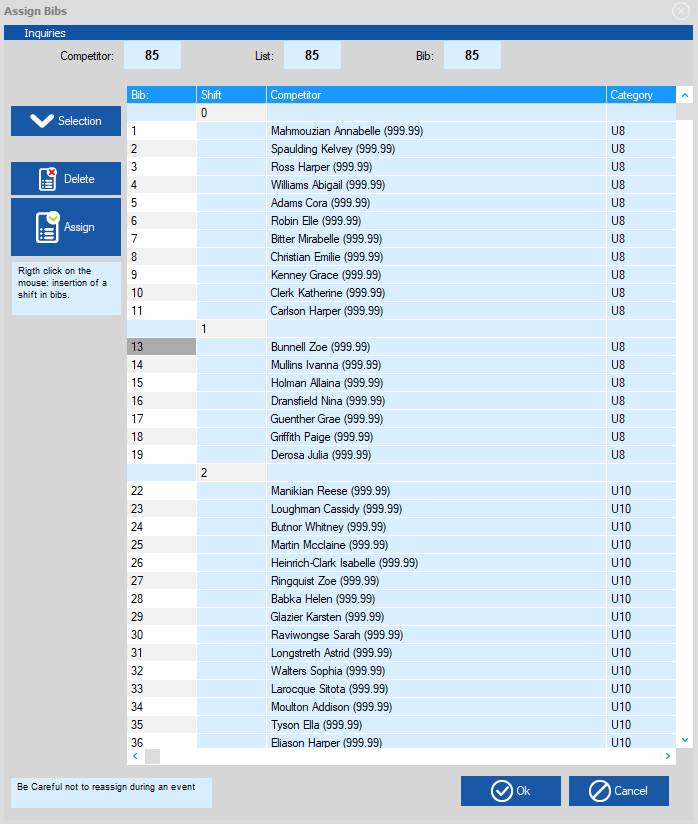 Seed Cards
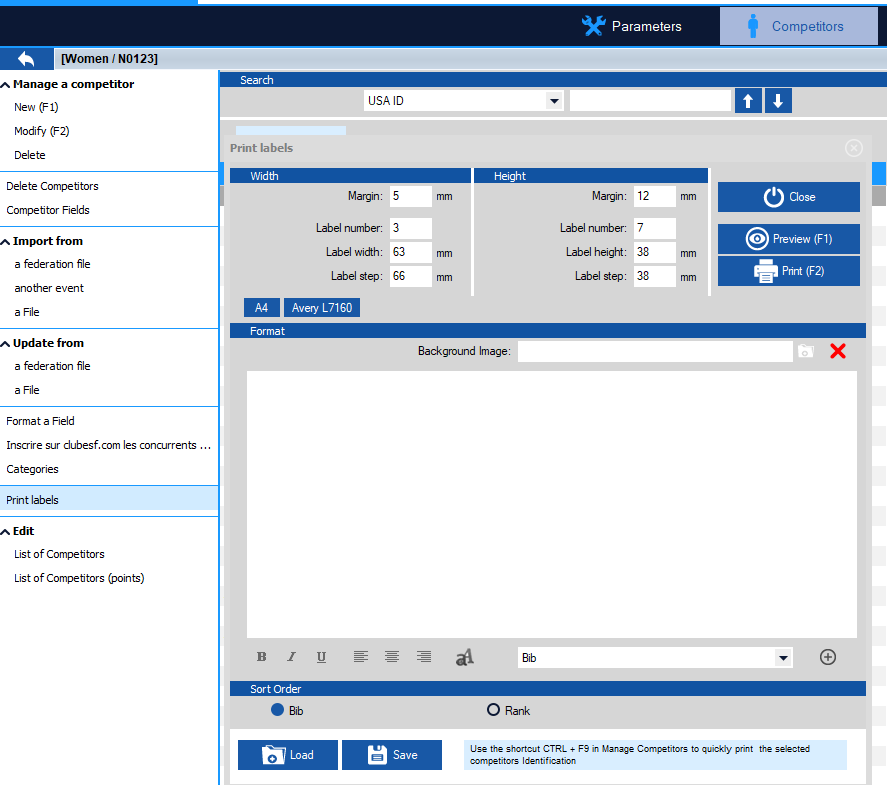 In competitor screen, select ‘Print labels’. This screen allows you to create the set up for seed cards.
Creating a Start List
Choose ‘Timing’
Choose ‘Start List’
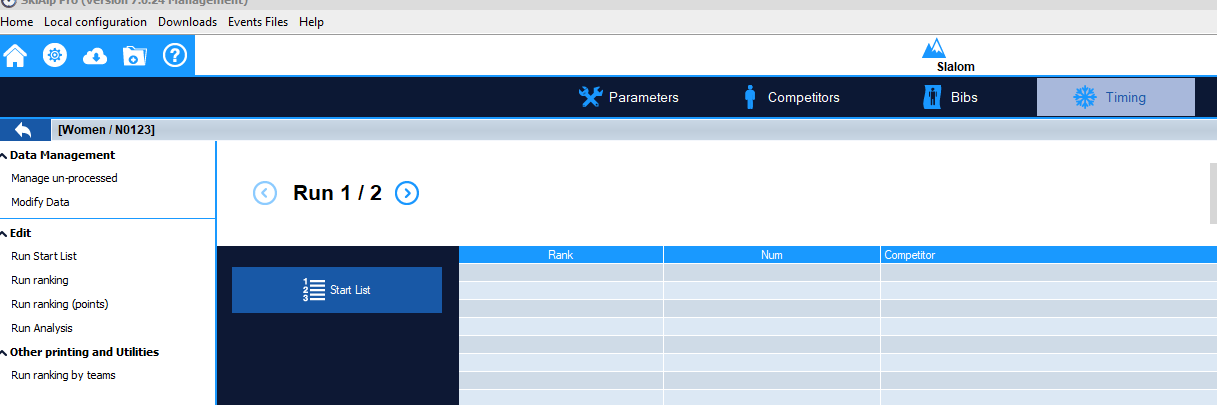 Make sure you are in Run 1
Creating a Start List
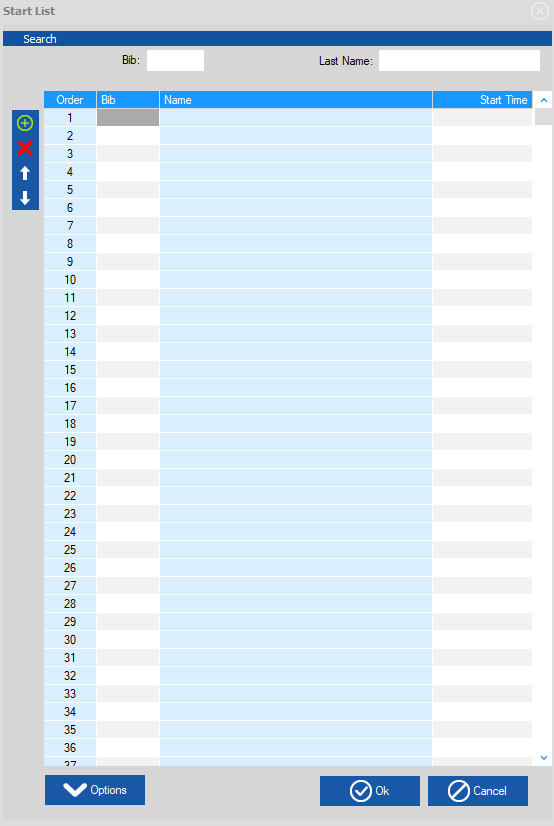 Choose ‘Options’








Choose ‘Prepare with Bibs’
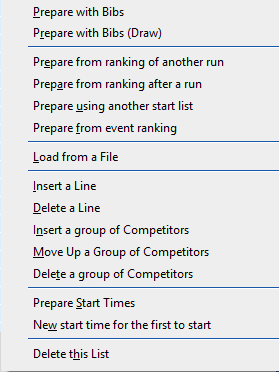 Creating a Start List
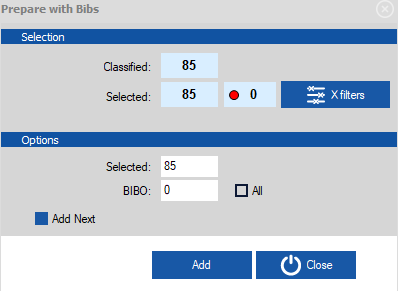 Click on ‘Add’ to load the start list

Choose ‘Close’ to complete the task
Clearing a Start List
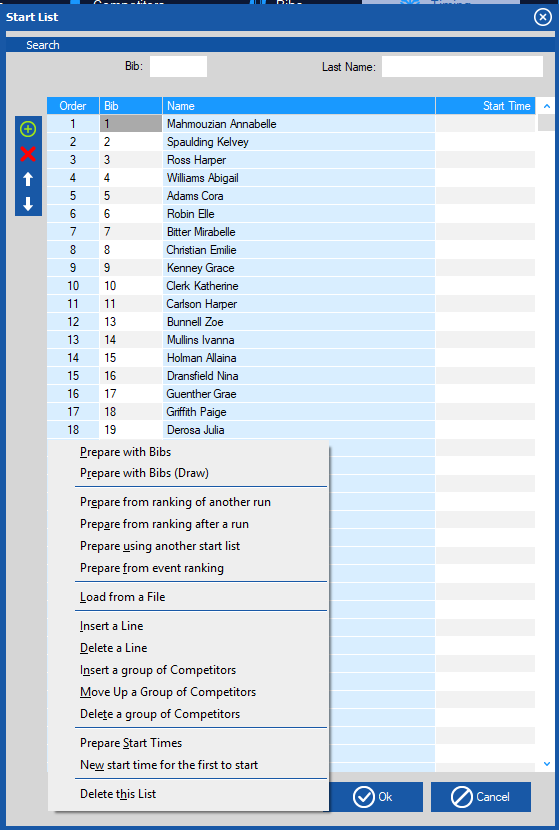 To get rid of this start list Click on
‘Delete this List’
Run(Print) a Start List
Make sure timing is selected
Choose ‘Run a Start List
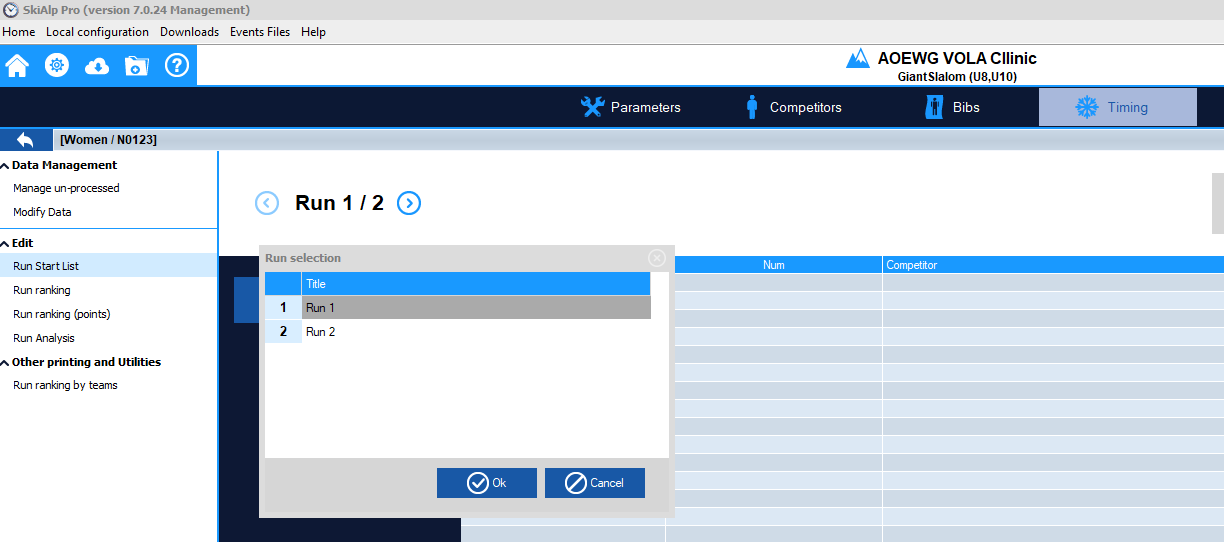 Select Run 1
 Select Ok
Run(Print) a Start List
From the ‘run start list’ box, you can create ‘custom’ start list and save the settings, 
orclick on ‘Preview’ to review and ‘Print’.
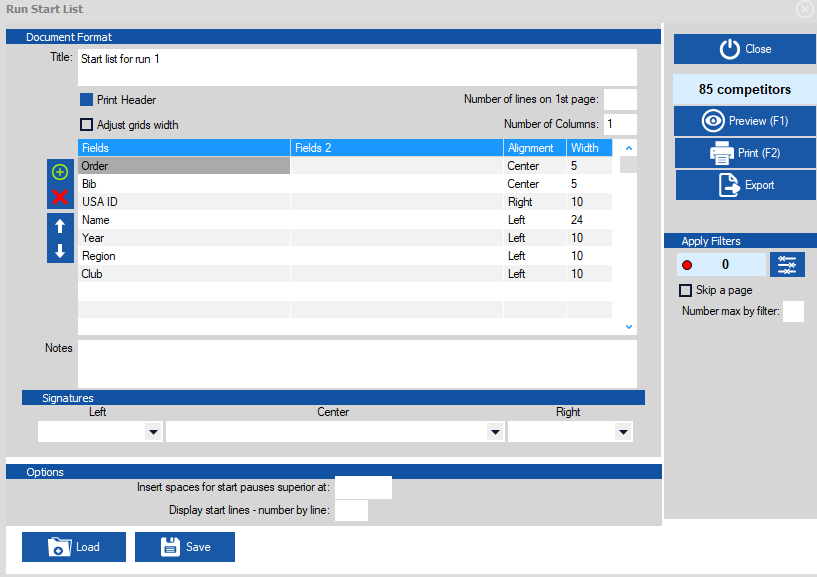 1st Run Start List
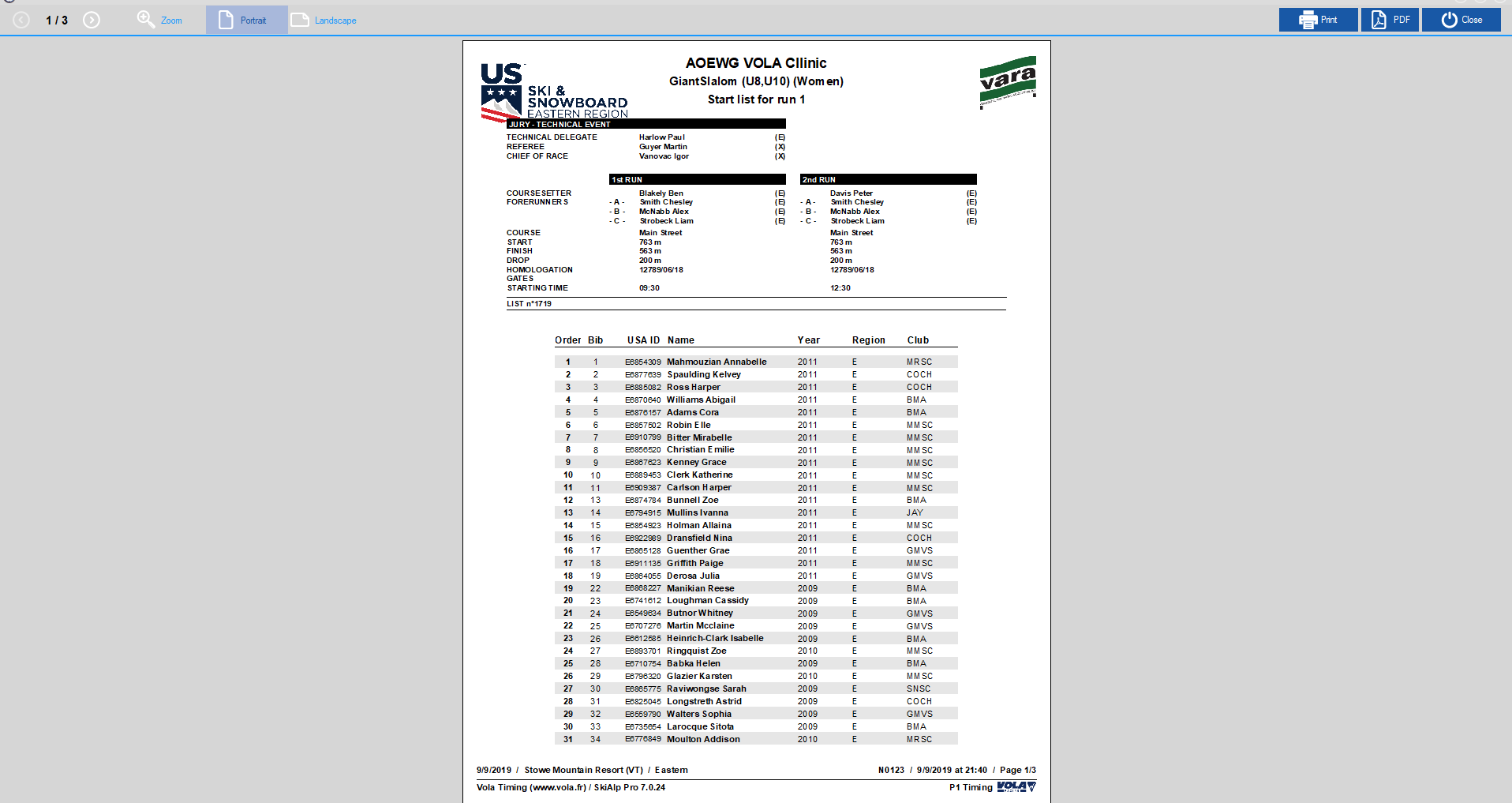 Condensed Start List
With or without the header
Choose 2 Columns
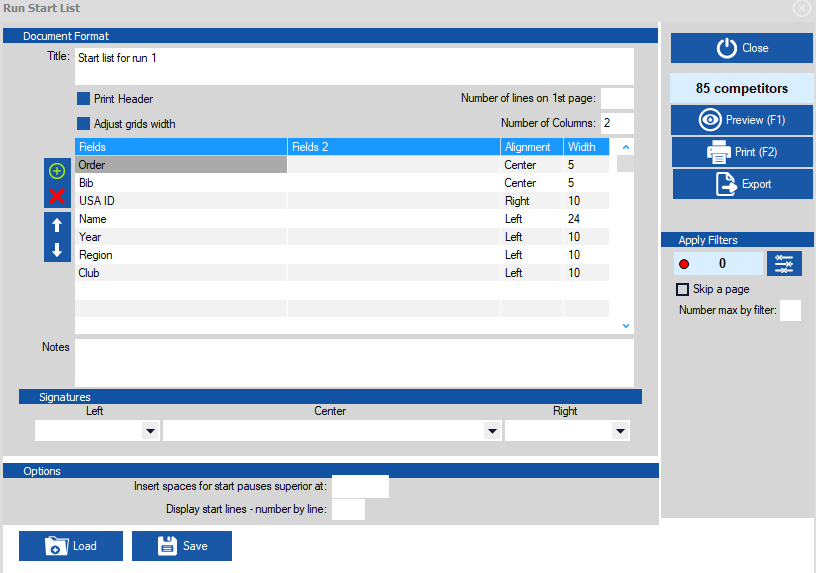 Snow Seed
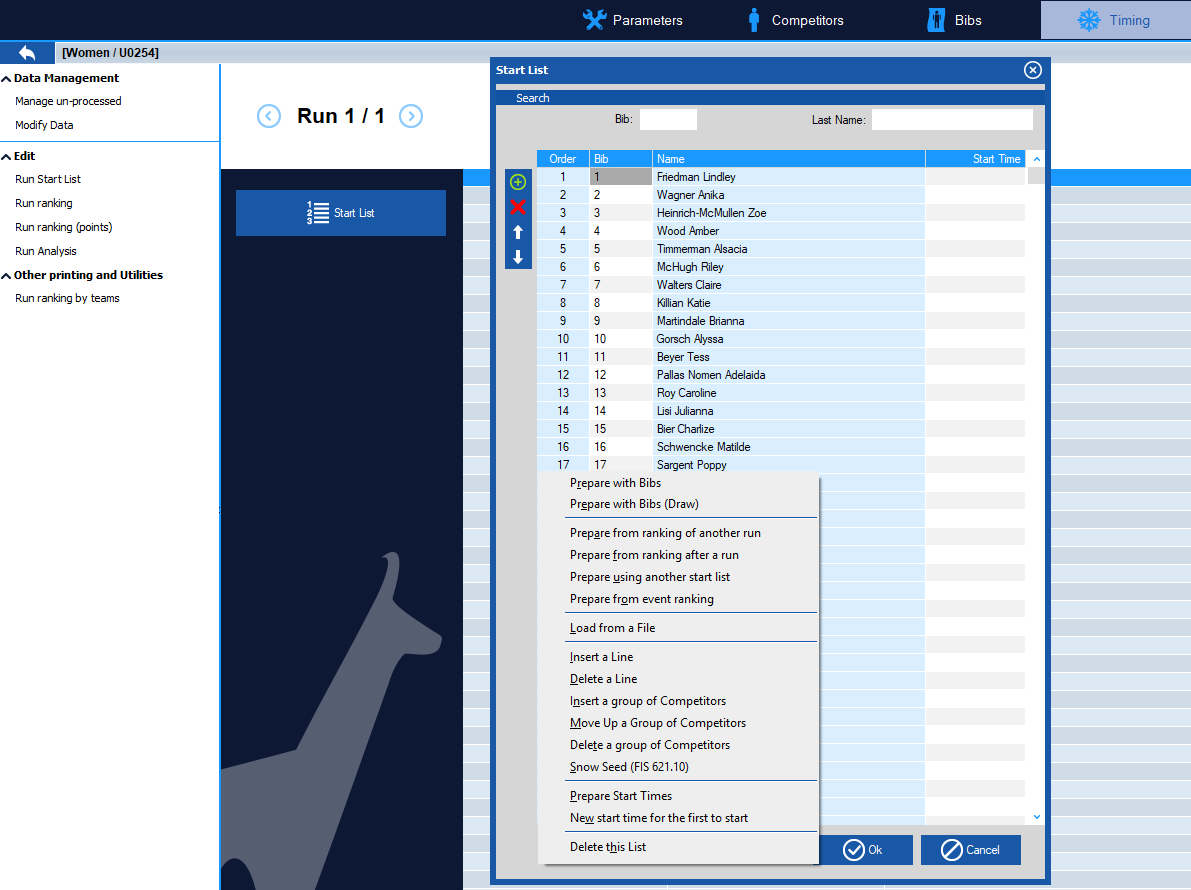 Choose Start List
Choose Options
Choose Snow Seed from the list

Choose how many from last 20% are to be applied to the Snow Seed (rule is 6)

Choose ‘OK’
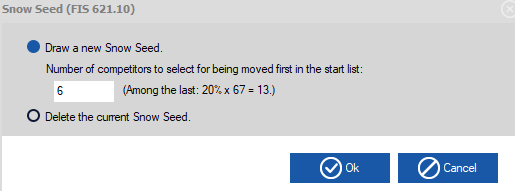 Snow Seed
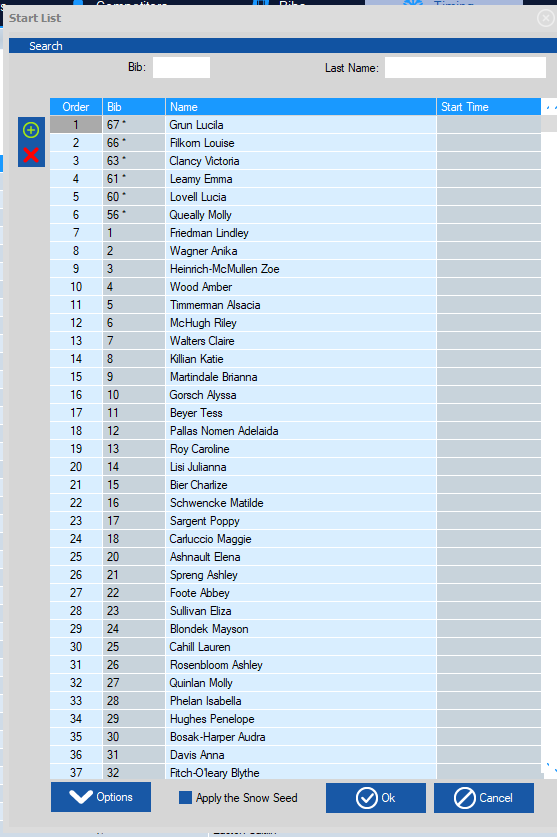 Choose ‘Apply the Snow Seed’
To apply the Snow Seed

To un-apply the snow seed, uncheck the box
Snow Seed – Start List
Note Starred Athletes are drawn for the Snow Seed
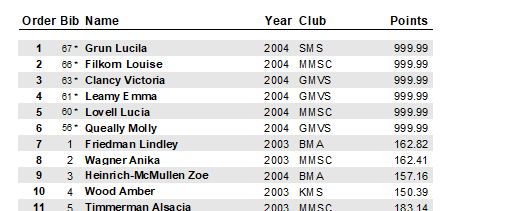 Inserting a Late Racer/EntryStep 1
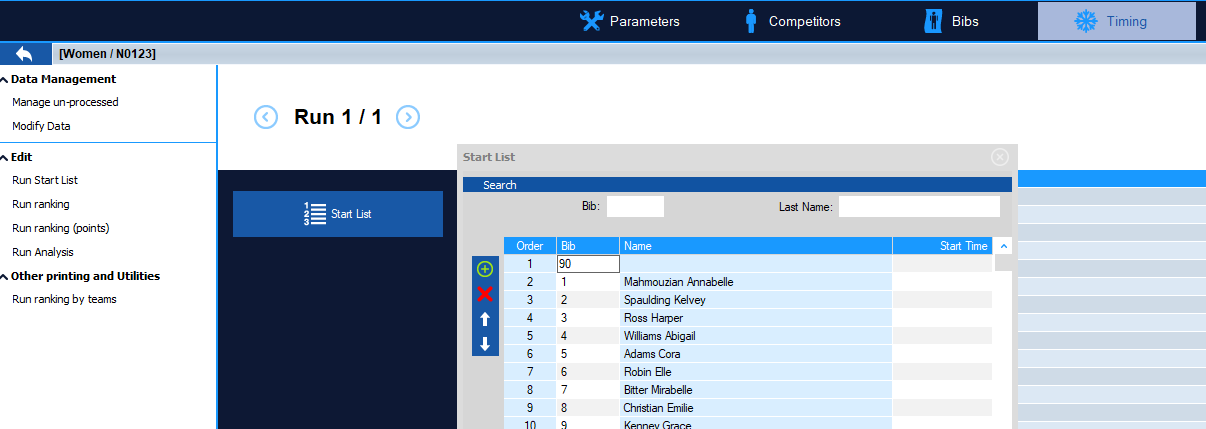 Click on
 ‘Start List’

Click on
 the green 
+ to add a line
Double click on the bib square to add bib #.
Please note there are multiple ways to enter a late athlete. This ppt addresses only one method.
Inserting a Late Racer/EntryStep 2
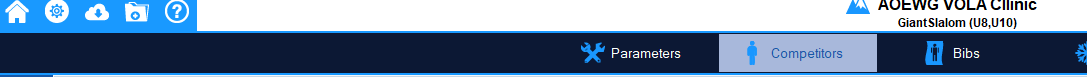 Return to ‘Competitors’ at the top of the page

Choose ‘Import from a federation file’ on the left of the page to open the ‘List Choice’ field
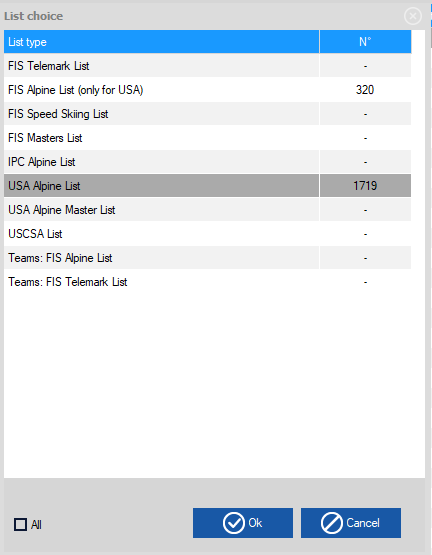 Inserting a Late Racer/EntryStep 3
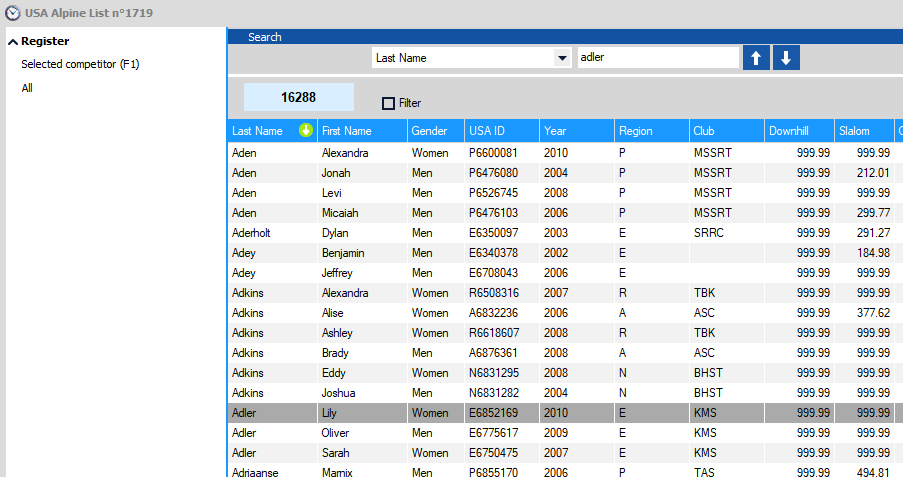 Type in athlete 
‘Last Name’

Double Clicking on the athlete will enter them into competitor list
Inserting a Late Racer/EntryStep 4
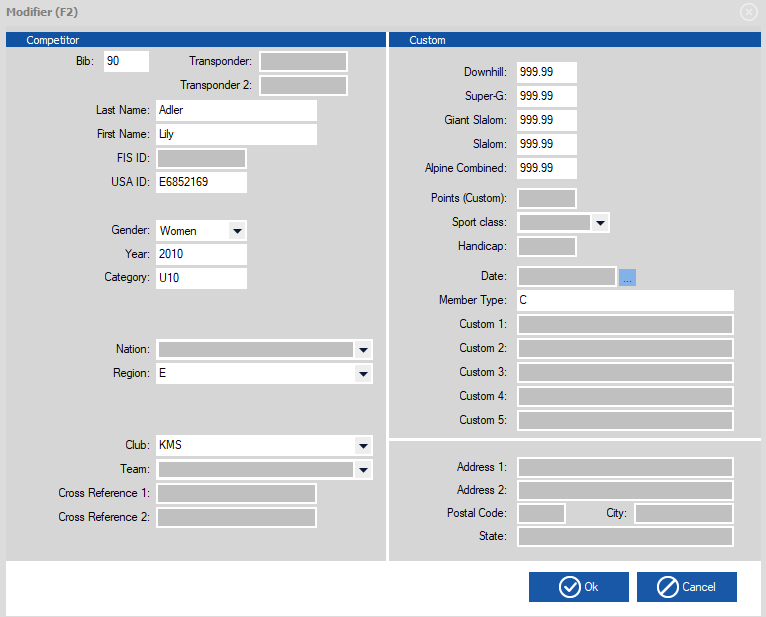 Double click on added athlete. Opens the ‘Modify’ boxAdd the assigned bibAdd Nation and Club
Inserting a Late Racer/EntryStep 5
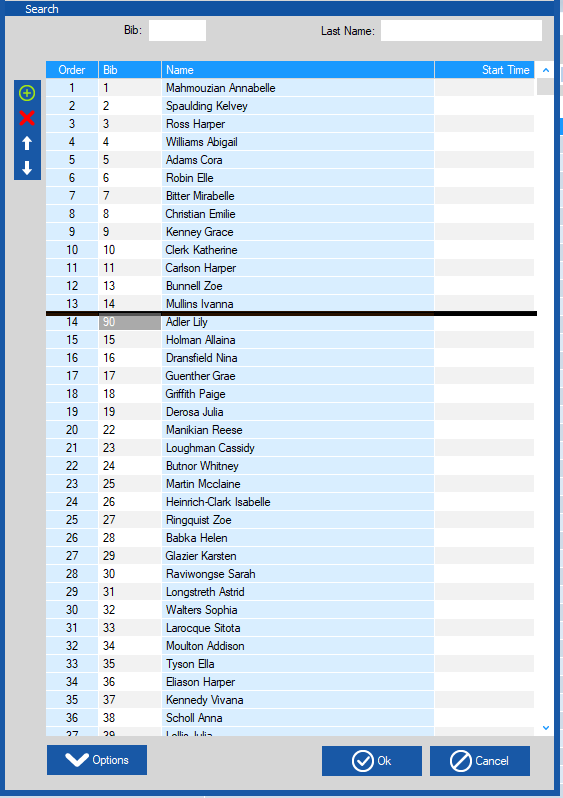 Return to ‘Timing’

Open ‘Start List’

Click above athlete, hold and drag to their start location
Timing Device
Choose Local Configuration

Timing Device 1
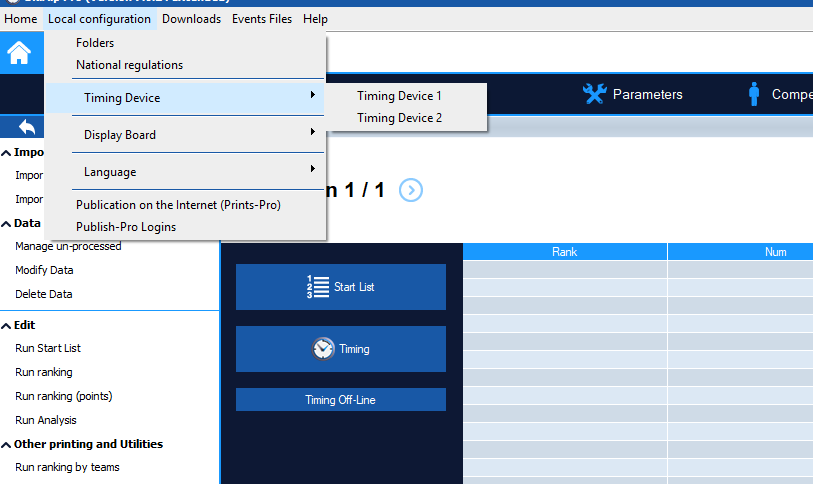 NOTE: Access to timing functions is limited if  Hardware Protection Key (dongle) not correctly coded or updated.
Timing- Test Device
Select Timing Device
Test timing device
Timing Screen
Choose ‘Timing’

Click on ‘Timing’to open the timing screen
Timing - Sync
Start List is loaded
Sync:Impulse to the Primary Time Base starts the clock in the software
Shows impulse received for sync
Timing
Unlock Start and Finish:Click on the green circle icon (green light), or double click on red dot to turn it green
Timing - Forerunners
Double click on bib 1 and Enter 901 as the first Forerunner.

This # can be changed under Options; Software Parameters, Forerunner numbers
Timing – Run in Progress
Double click green button to create the ‘unactive passage.’
Records
Finishes
Starts
Ranking Box
Double click on radio buttons to allow start and finishes to be ‘open’
Timing – Windows of Options
To select DNF, etc.-right click on athlete bib # to open the window of options and select
Timing – DNS
Highlight bib in Start BoxChoose DNS Icon at topor right click and choose ‘status: Did not Start’
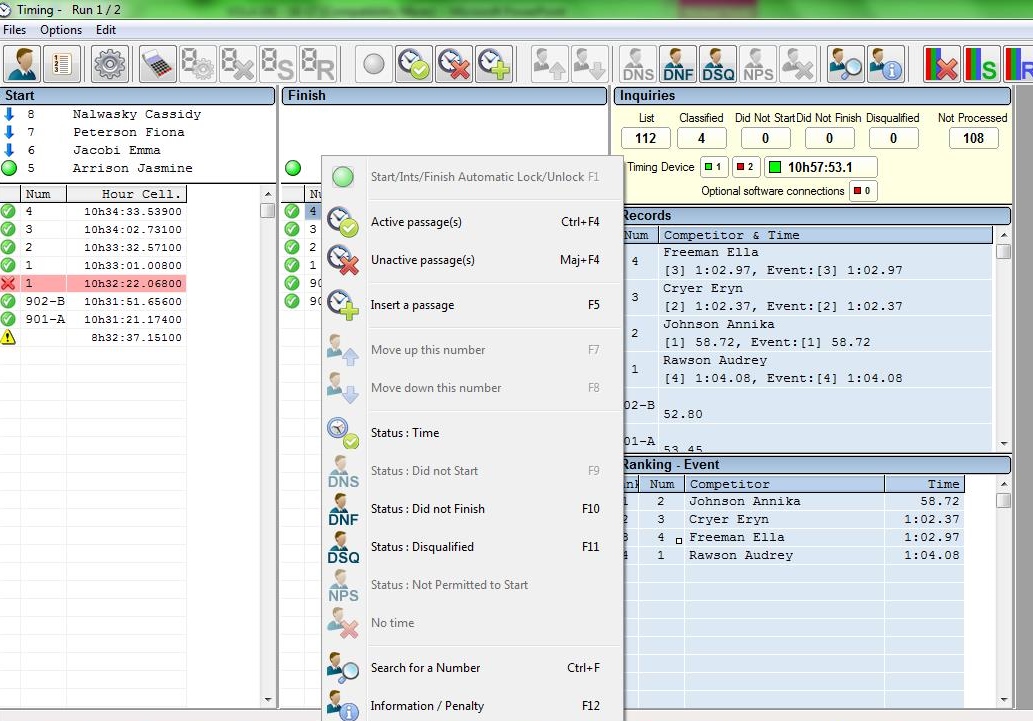 Timing – First Run Complete
Confirm Data
DSQ
Choose ‘Modify Data’
Type in bib
Status = Disqualified
Enter Gate # or Rule #
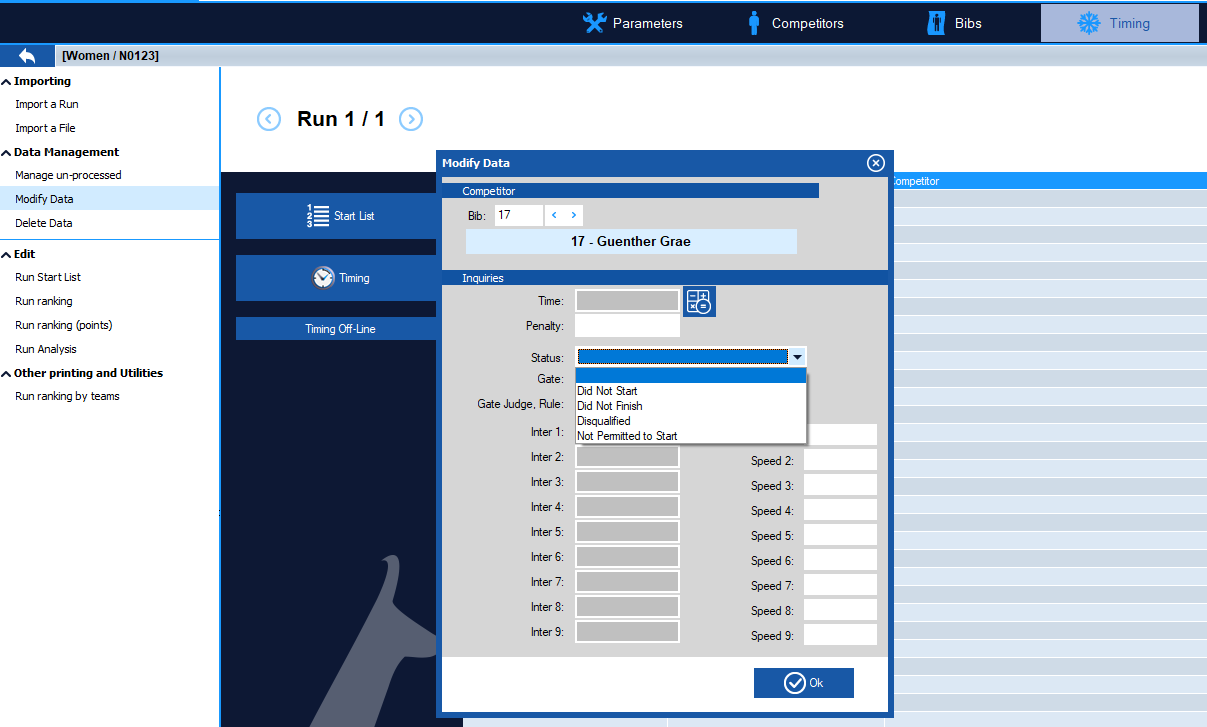 NPS
Choose ‘Modify Data’
Type in bib
Status = Not Permitted to Start
Enter Rule #
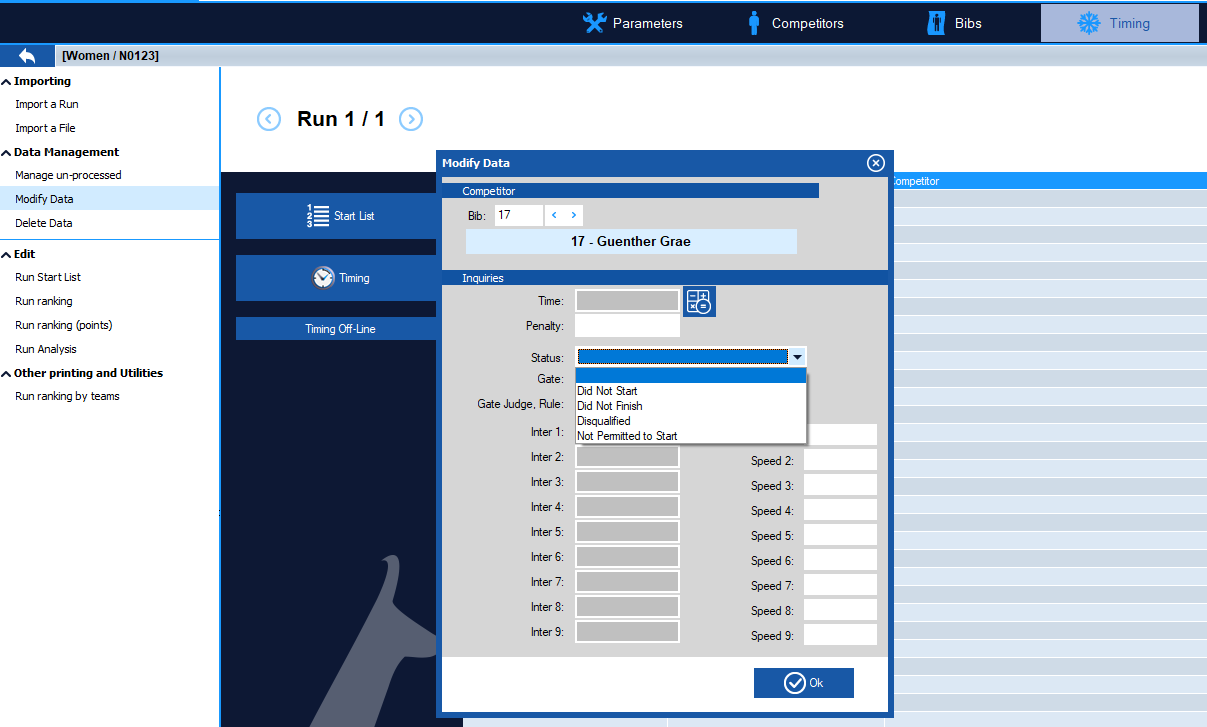 1st Run Results
Select Results at top of Page

Choose ‘Ranking After Run’Choose ‘Run 1’Click on ‘OK’Preview or Print in the next screen
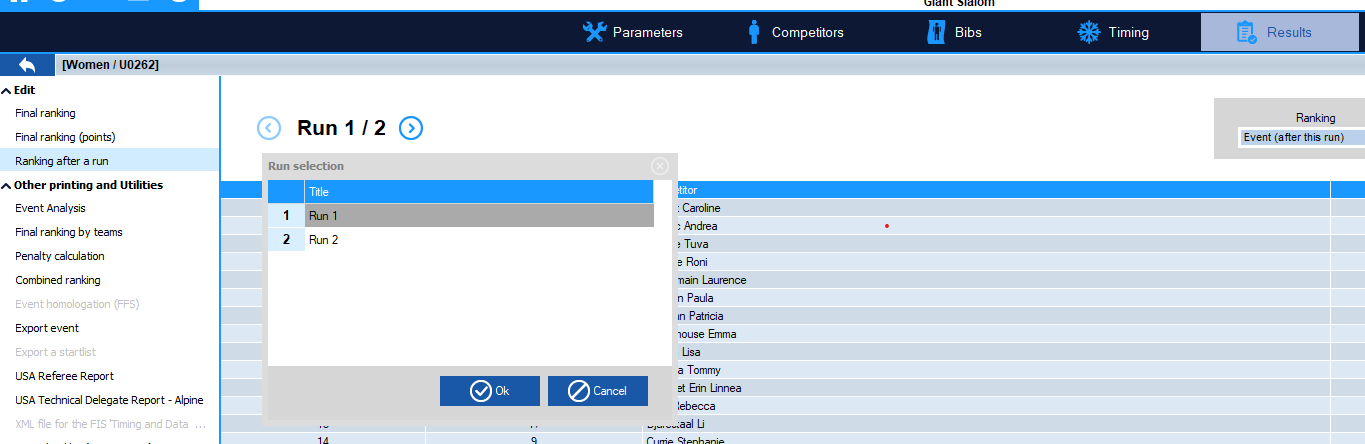 2nd Run Start List
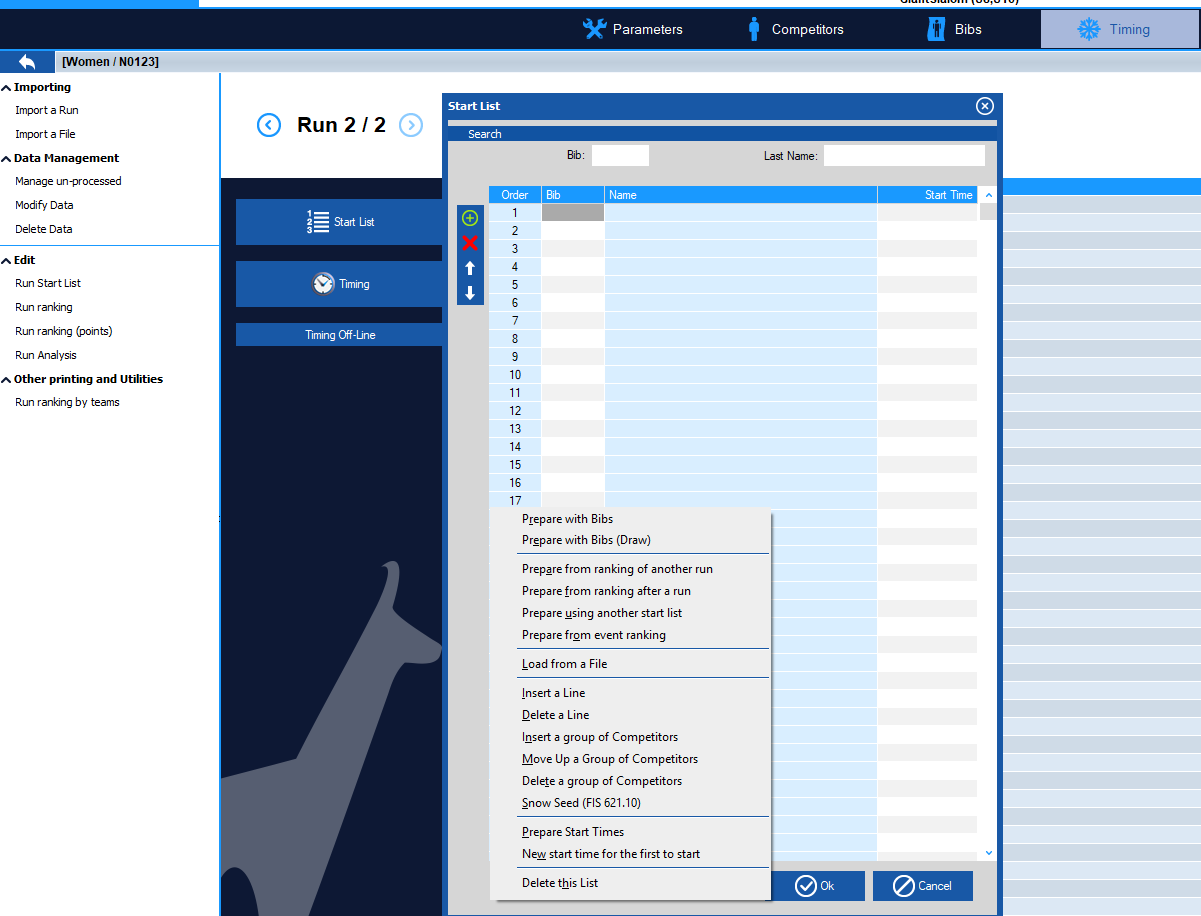 Click on arrow to ‘Run 2’
Click on ‘Start List’ button
Click on ‘Options’ button

Choose ‘Prepare From Ranking of
 Another Run’
This allows the option to include 1st run DNF and DSQ’s on the start list
Creating 2nd Run Start List
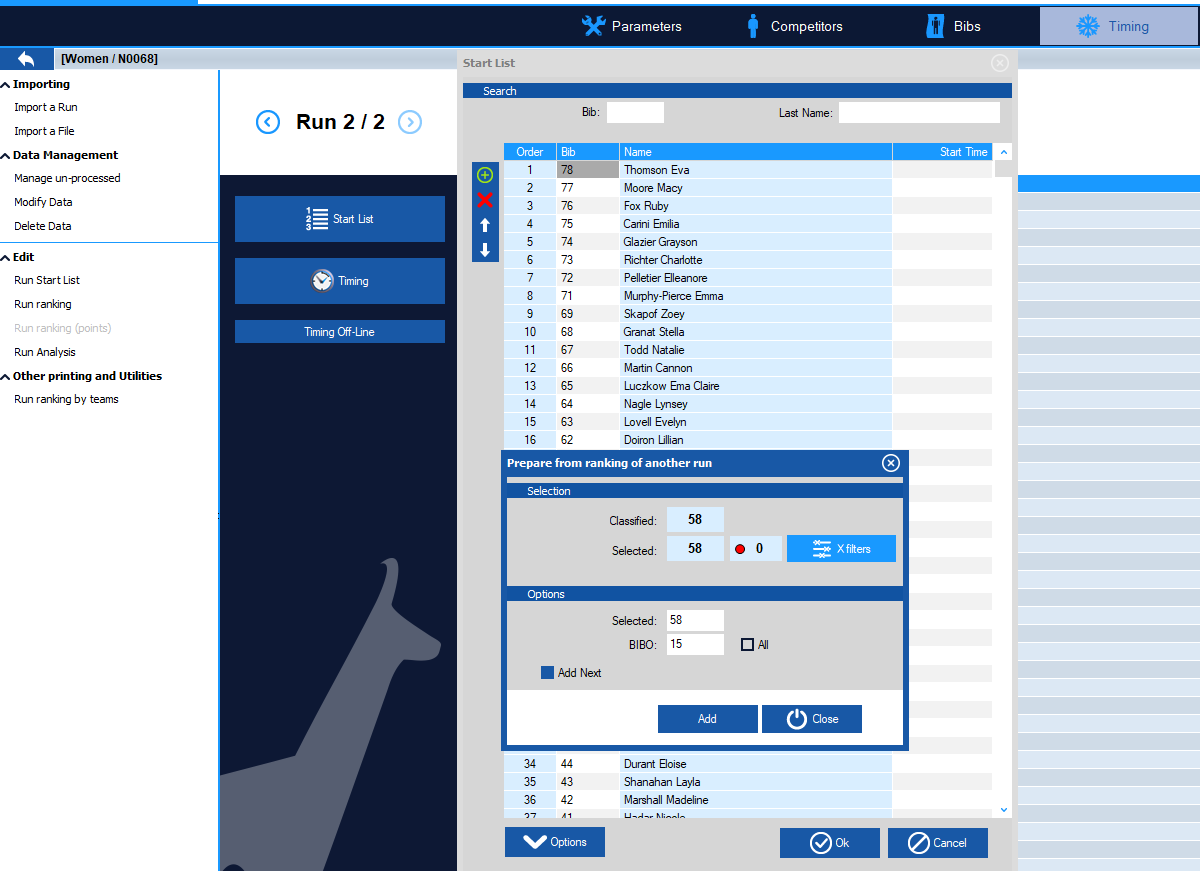 Insert ‘Bibbo’

Choose ‘Add’Start list will load in background, Click on ‘Close’
Run(Print) 2nd Run Start List
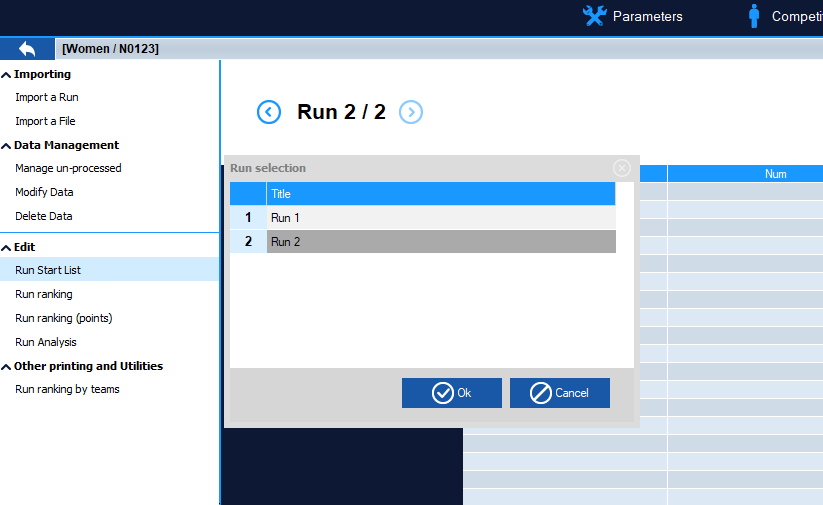 Click on ‘Run Start List’Choose ‘Run 2’
Click ‘OK’
The next step, printing/running of the start list, is the same process as run 1.
Results
Choose ‘Final Ranking’ to load overall results.
Final Ranking box will open, preview or print results.
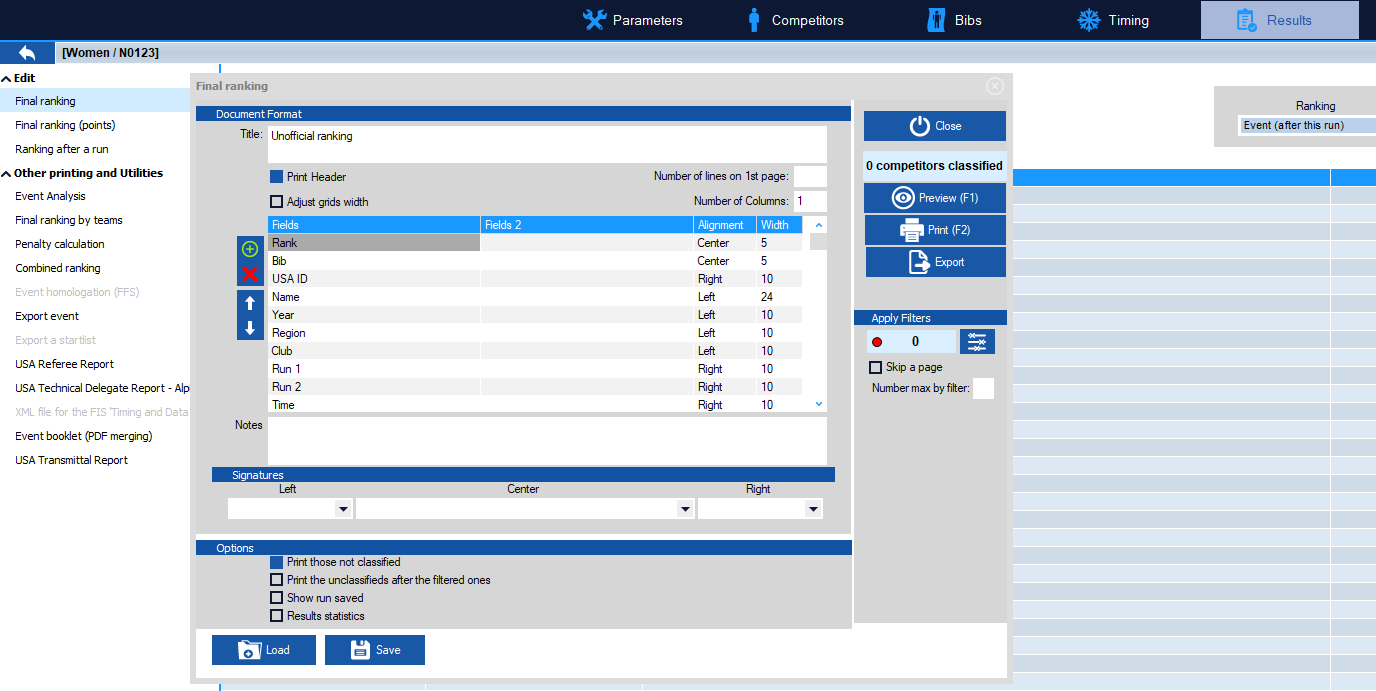 Reading the Results
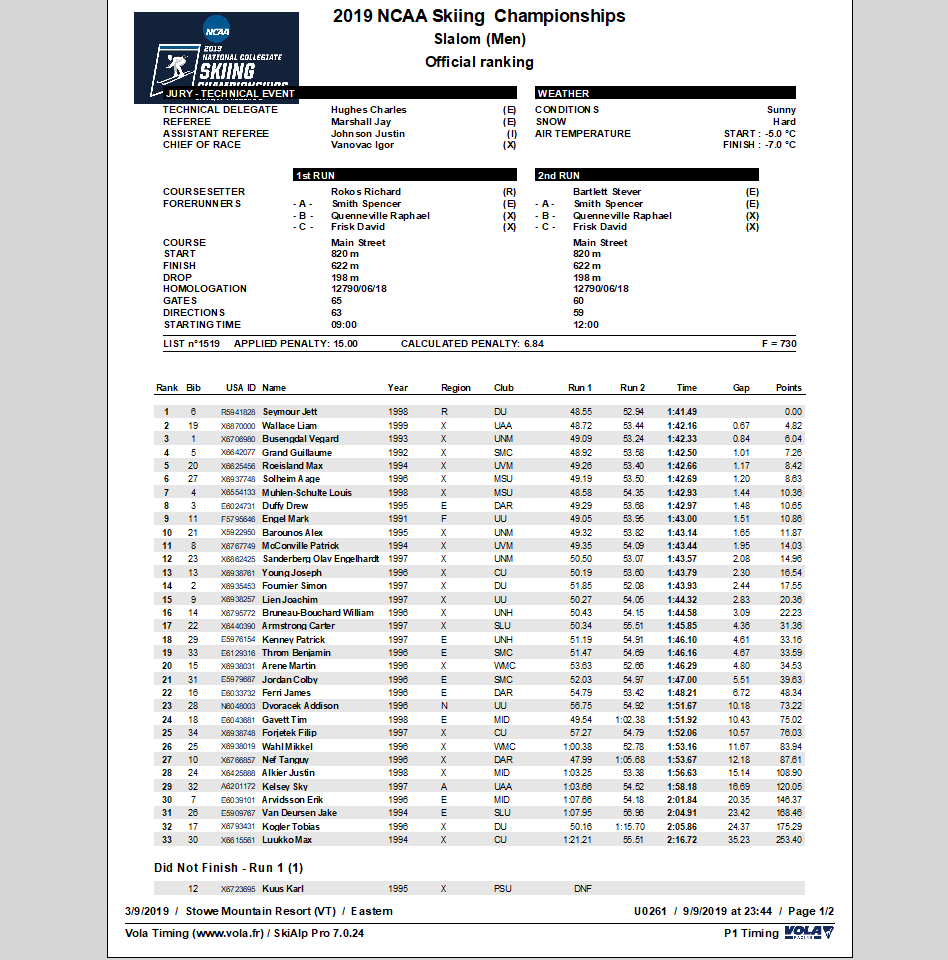 Jury
Weather Data
1st run Data
2nd run Data
Points list
Race Code
Software 
version
Time and Date Report Printed
Transmitting Results - XML
On the Results page

Choose ‘Export Event’
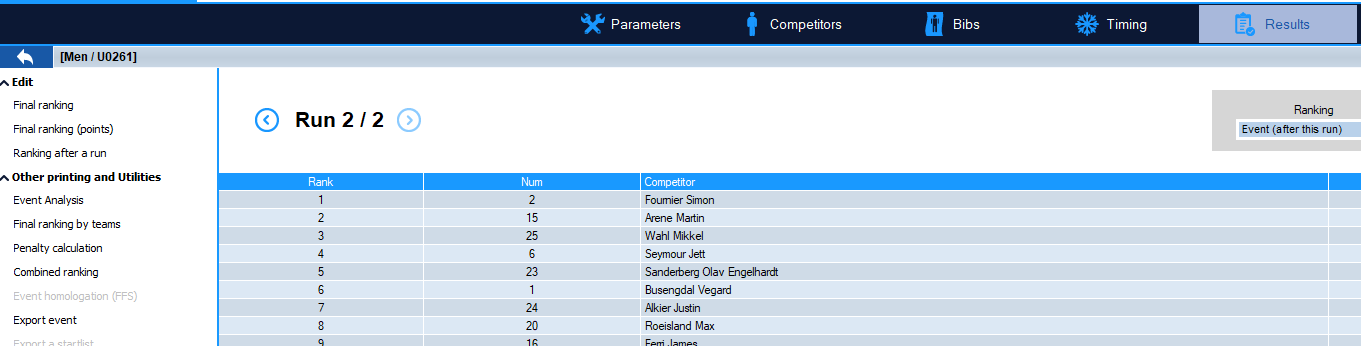 Transmitting Results - XML
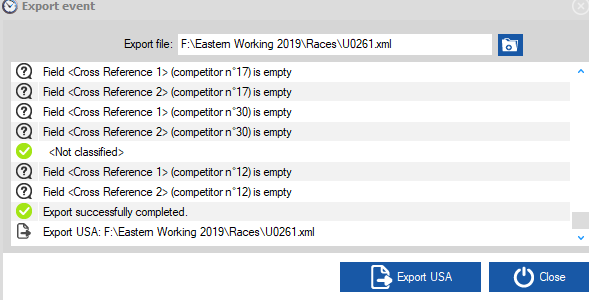 Where did my file save to?
Review For Errors
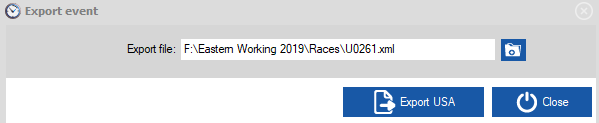 Attach xml file to email.Email results to ‘alpineresults@usskiandsnowboard.org’
U.S. Ski & Snowboard Transmittal # as the subject
Saving and Transferring File
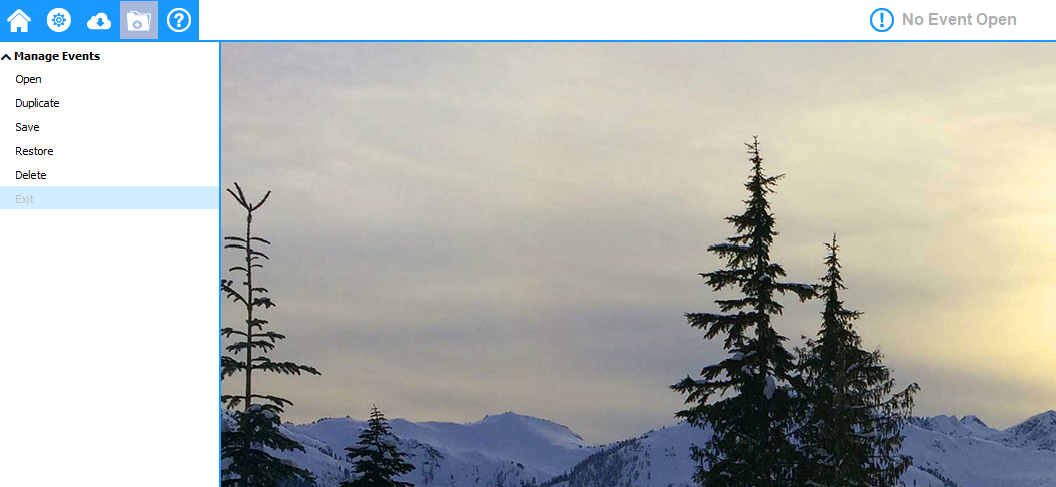 Close eventChoose ‘File’Choose ‘Manage Events’Choose ‘Save’Choose the event to save
Saving and Transferring File
Name the EventClick on ‘Save’
Note file extension .sproandSkiAlpPro Default Folder location
Restoring a File
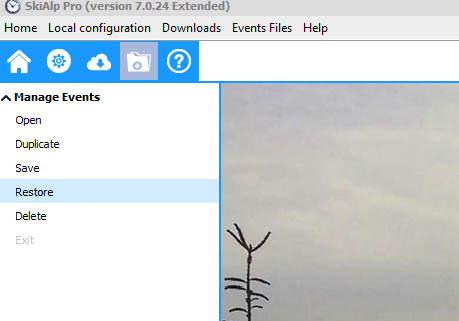 Choose ‘File’Choose ‘Manage Events’Choose ‘Restore an Event’Select the correct .spro file,based on where you have saved this file.
Exporting Data
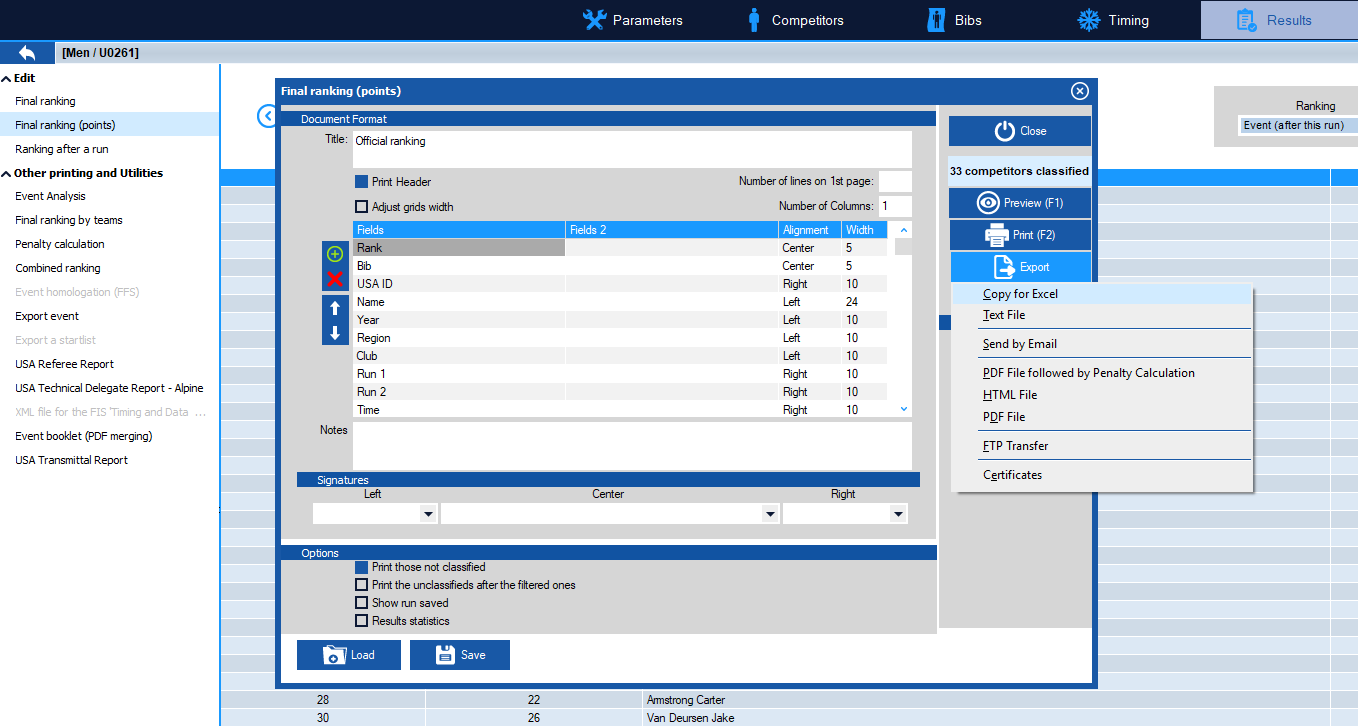 Click on ‘Export’Choose ‘Copy for Excel’
Open an excel file and paste
SUGGESTIONS
Prior to your first event:
Review both sections of the Race Administration Study Guide
Review all software options
Practice all race-related software procedures
Establish contact with an experienced RA who will take the time to help you solve issues that may occur!
For further videos and educationalitems please review at
vola.fr/en/timing/logiciels/suite-skialpFor assistance from U.S. Ski & Snowboard please visit:
usskiandsnowboard.org/sport-development/officials-development/timing-race-administrationThank you for your time and
best wishes on your upcoming season!
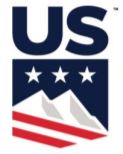